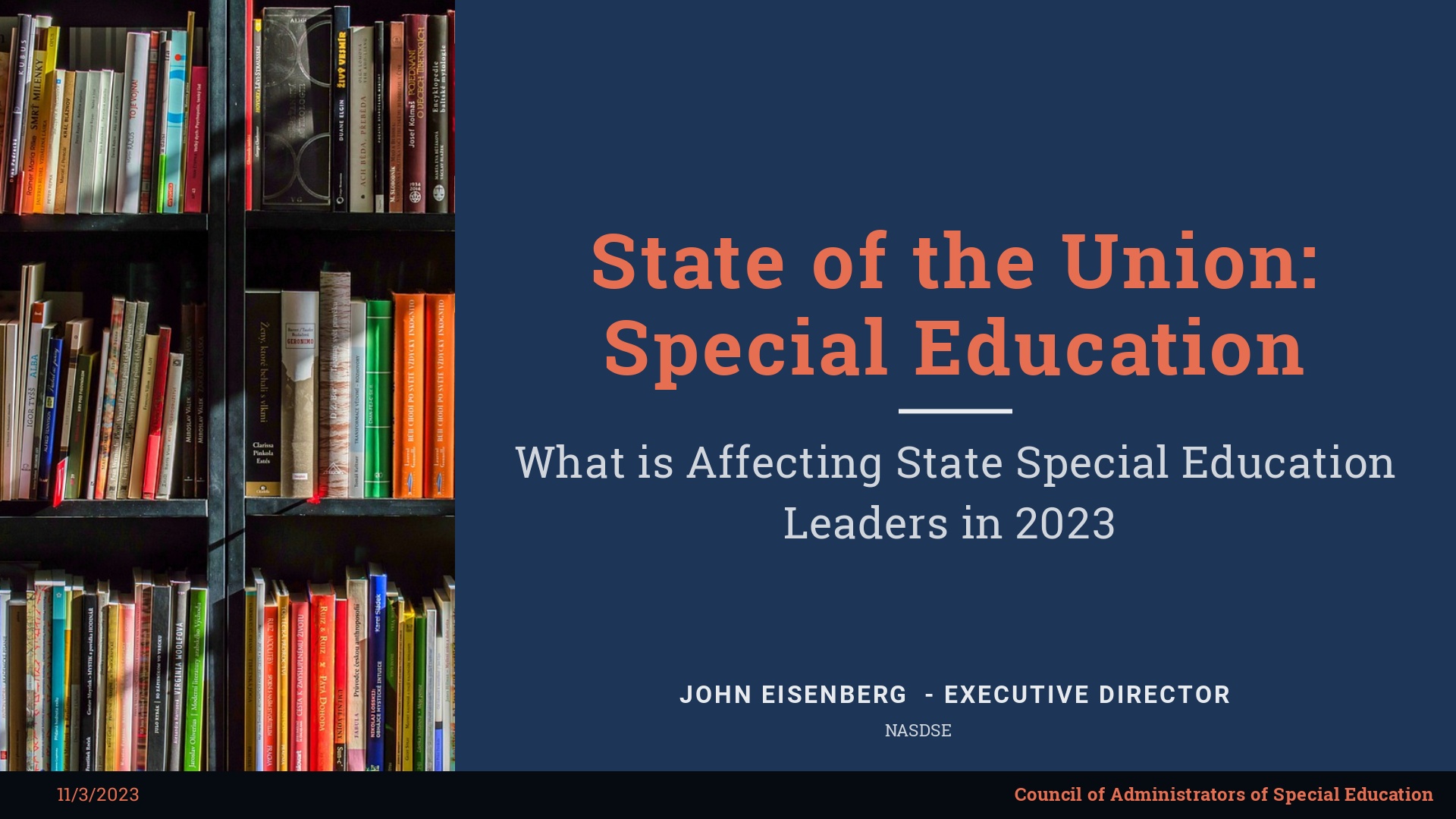 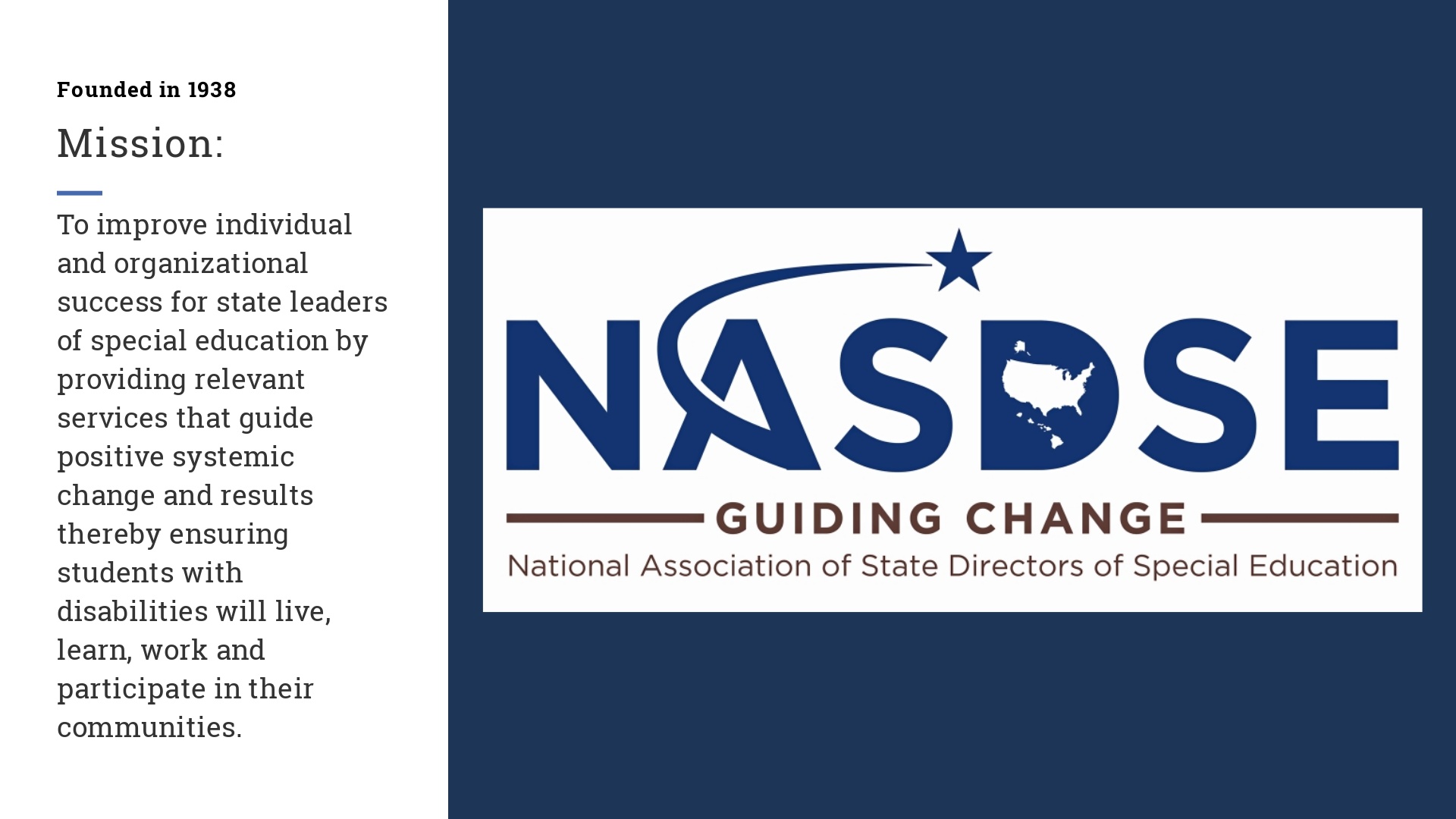 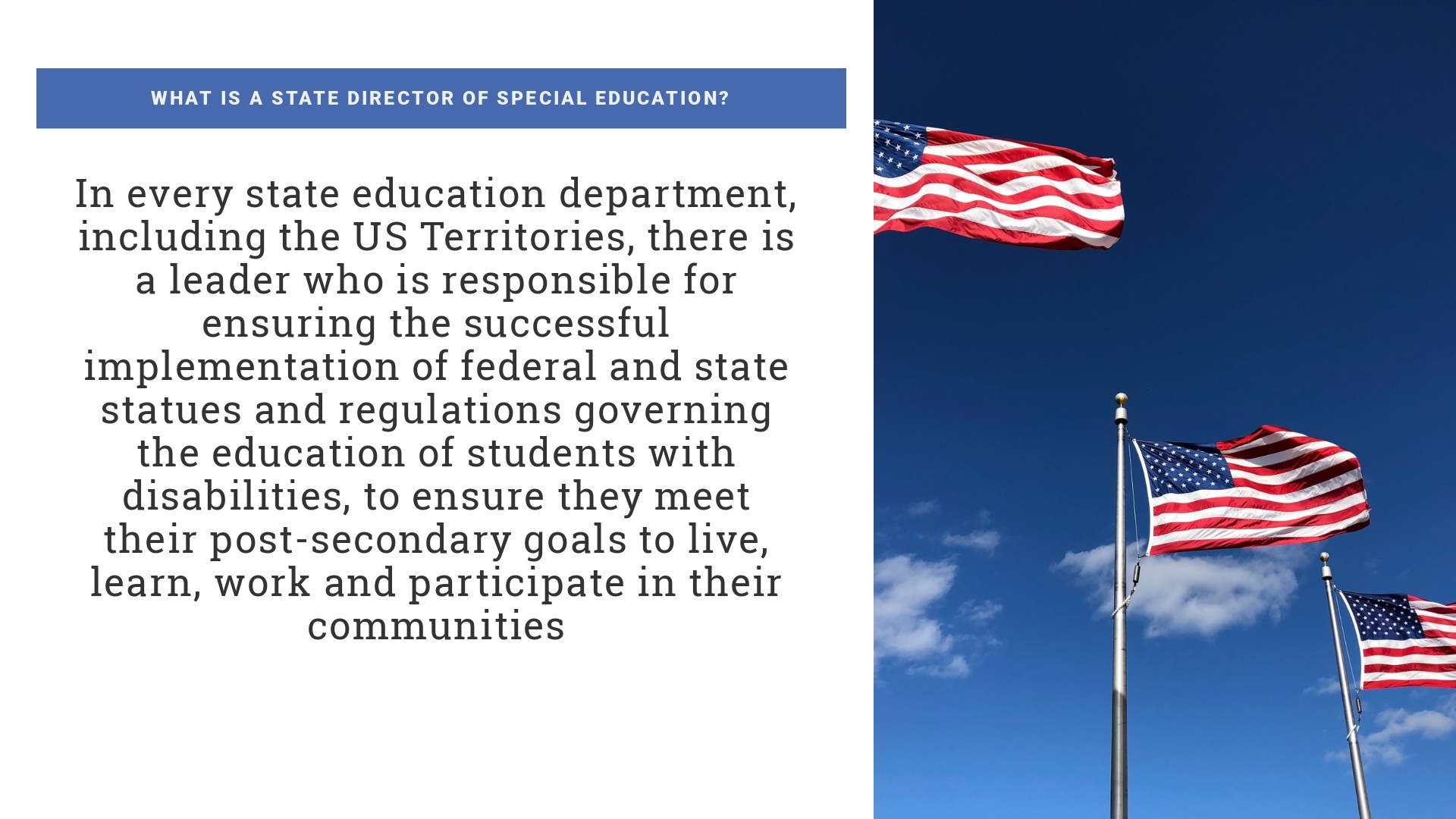 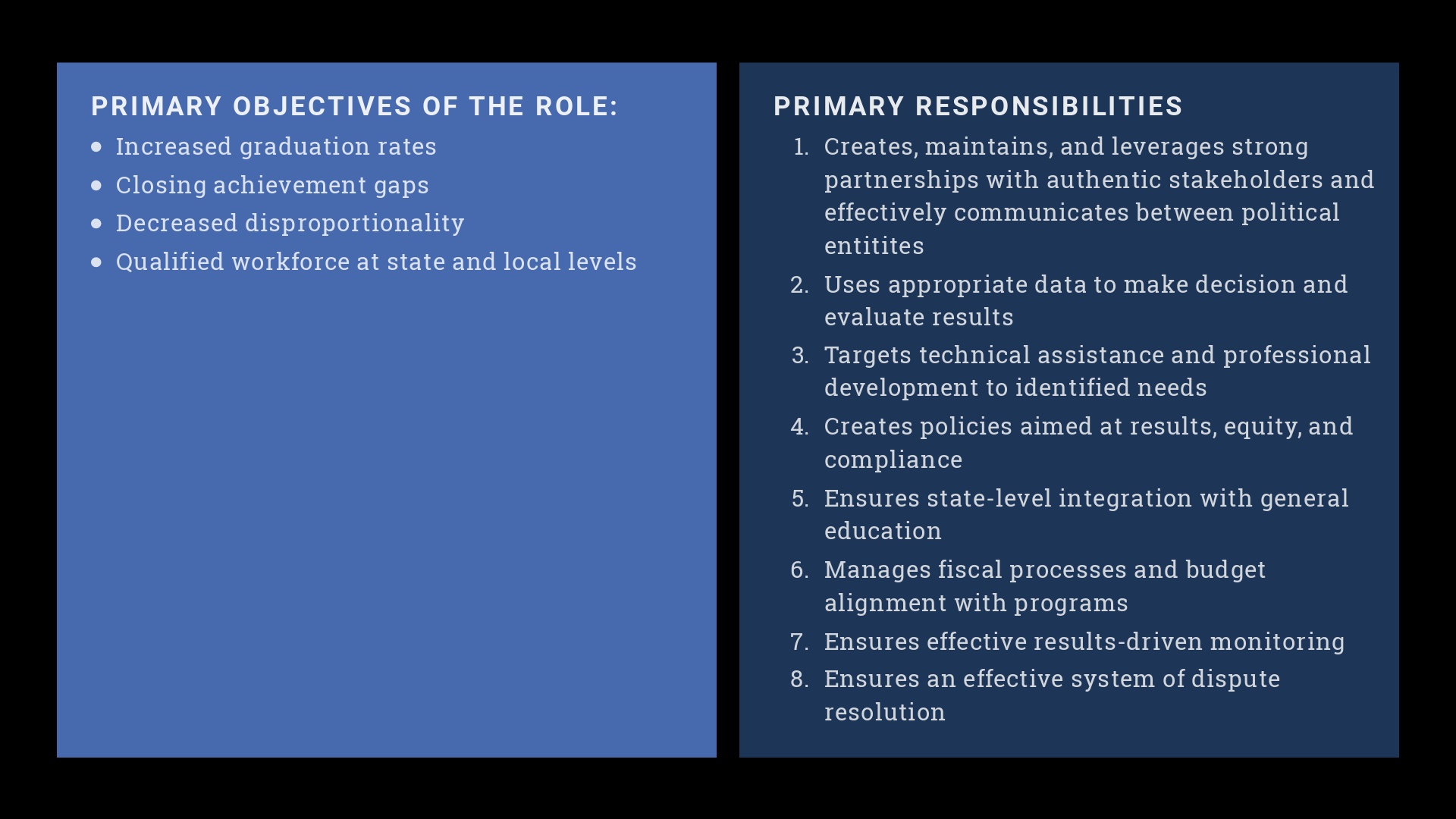 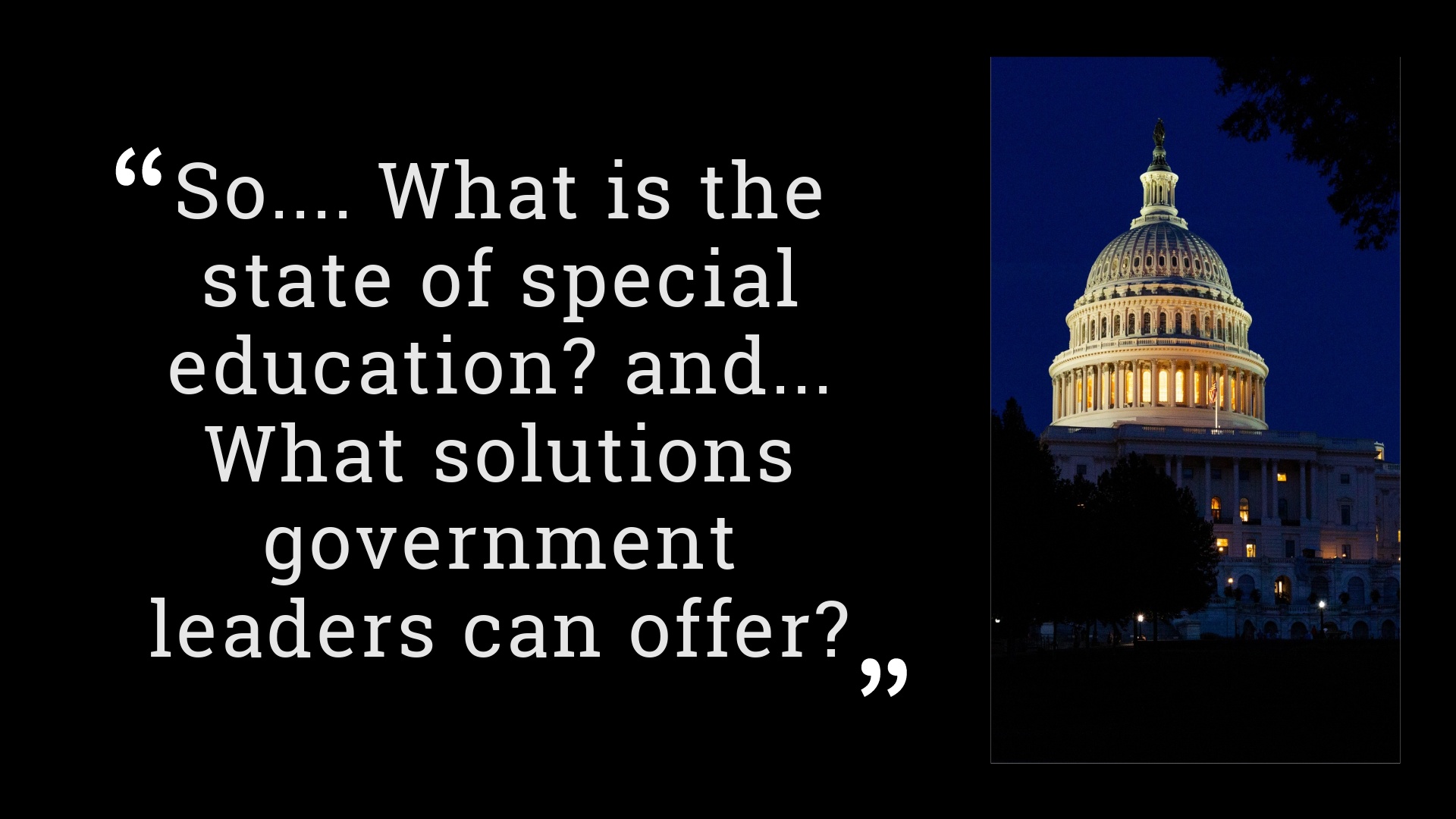 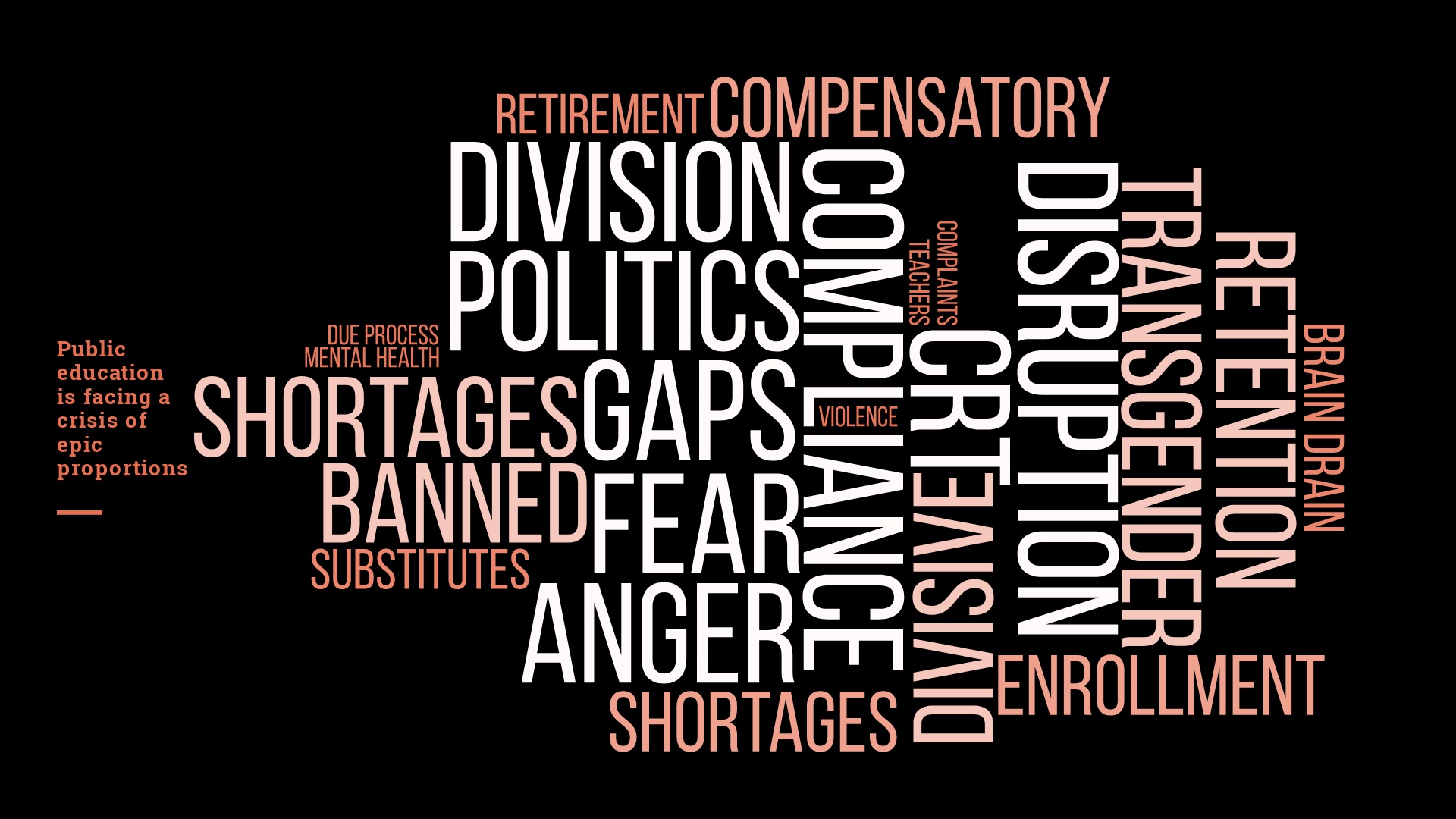 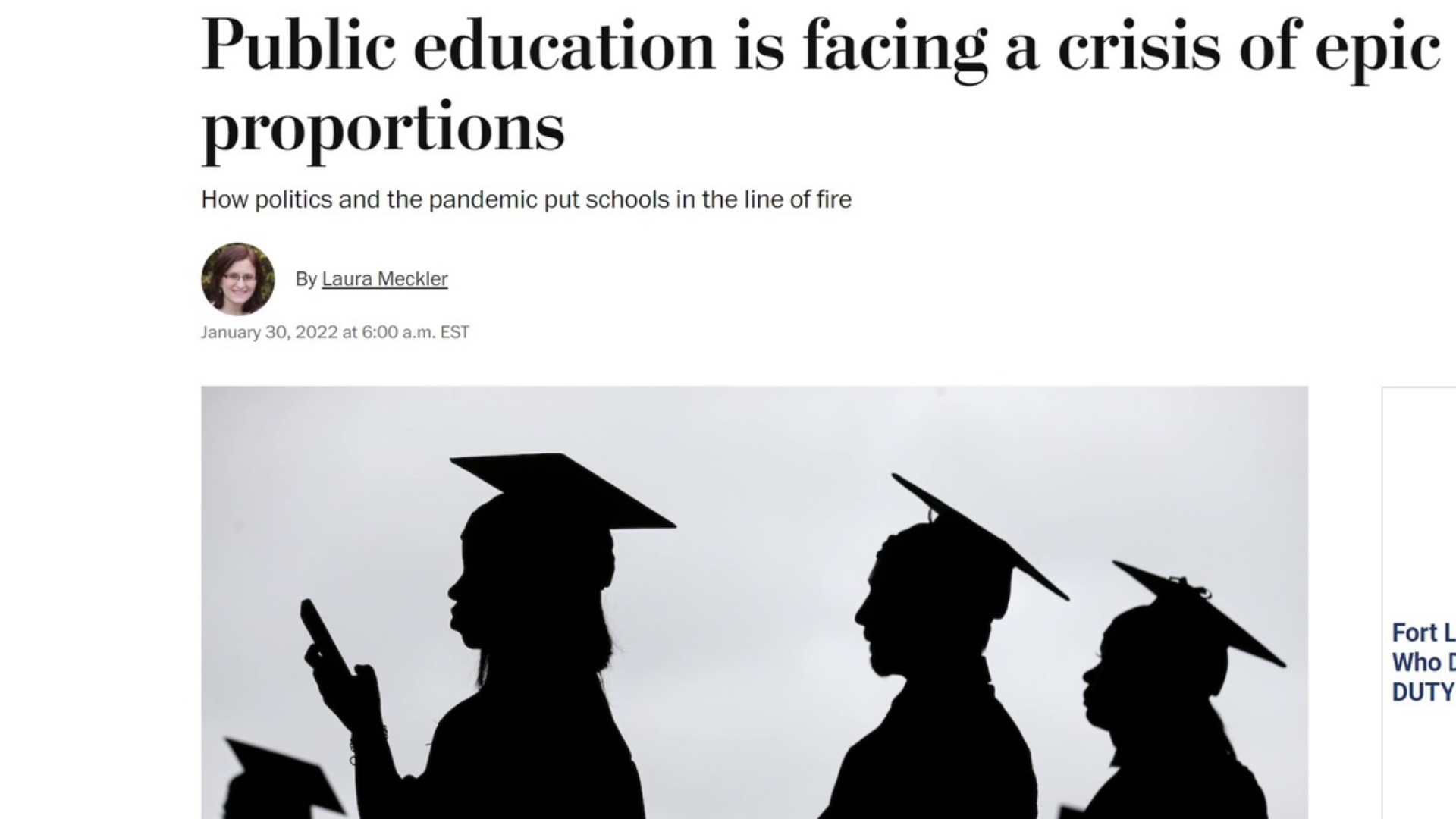 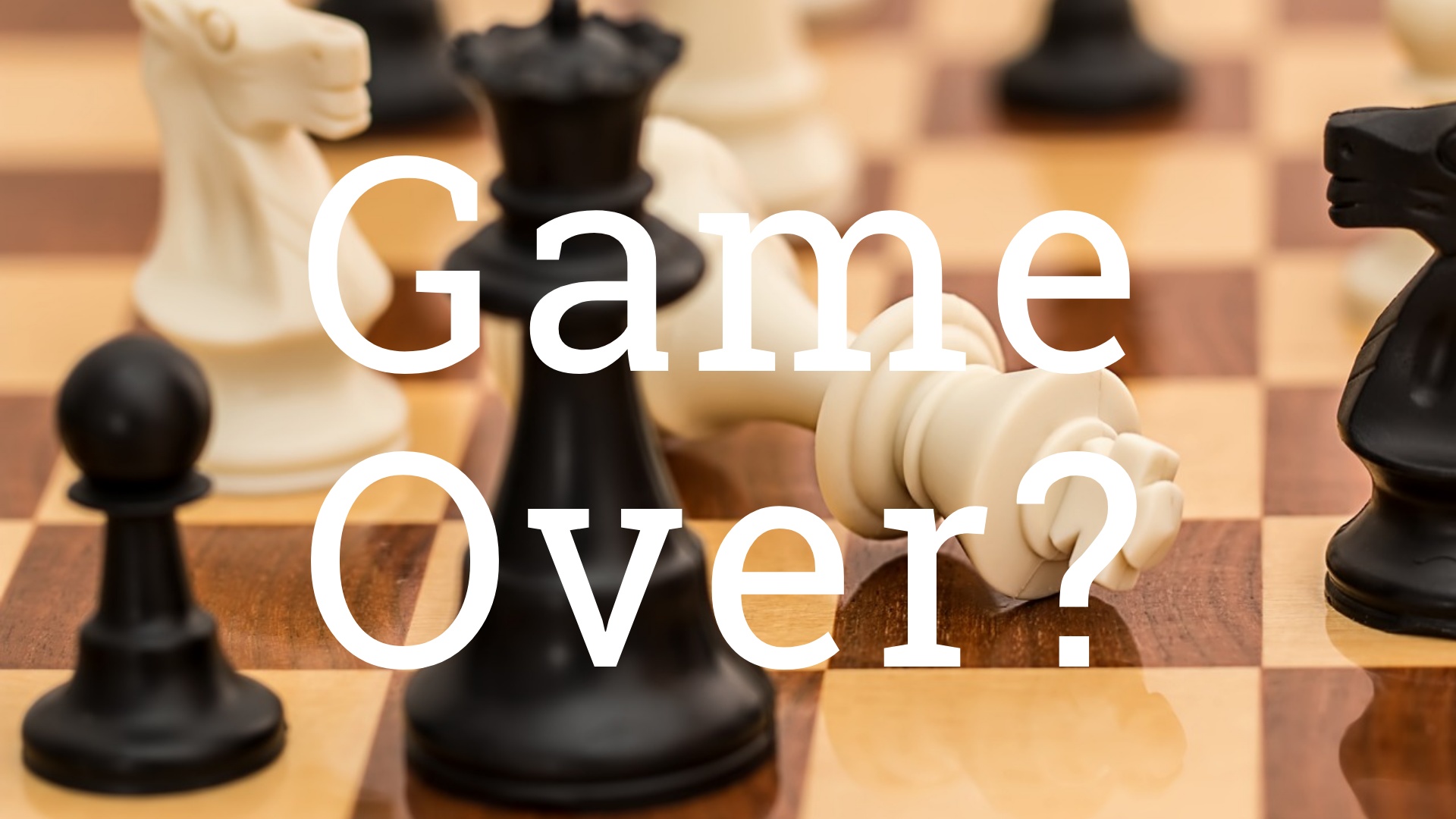 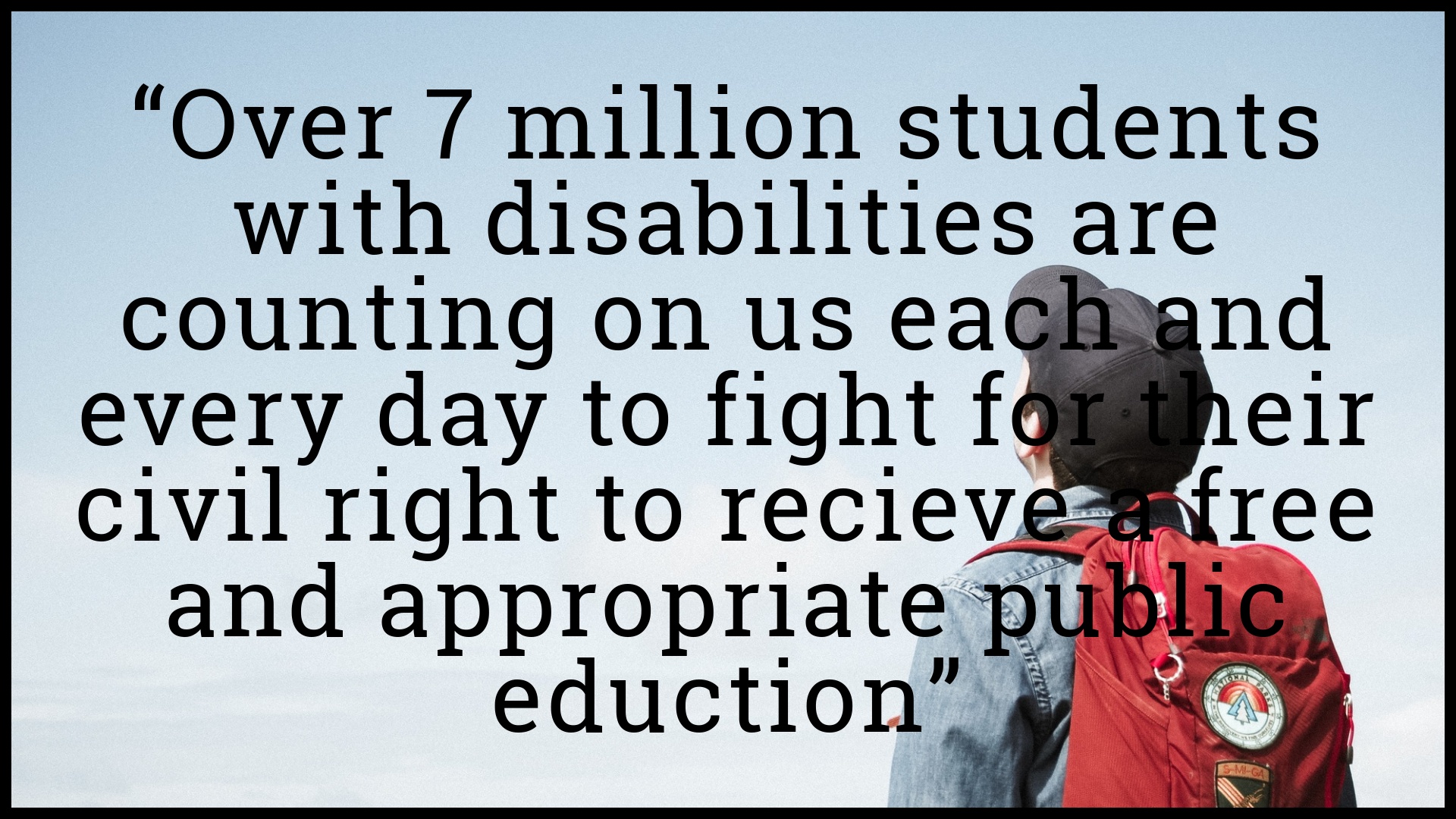 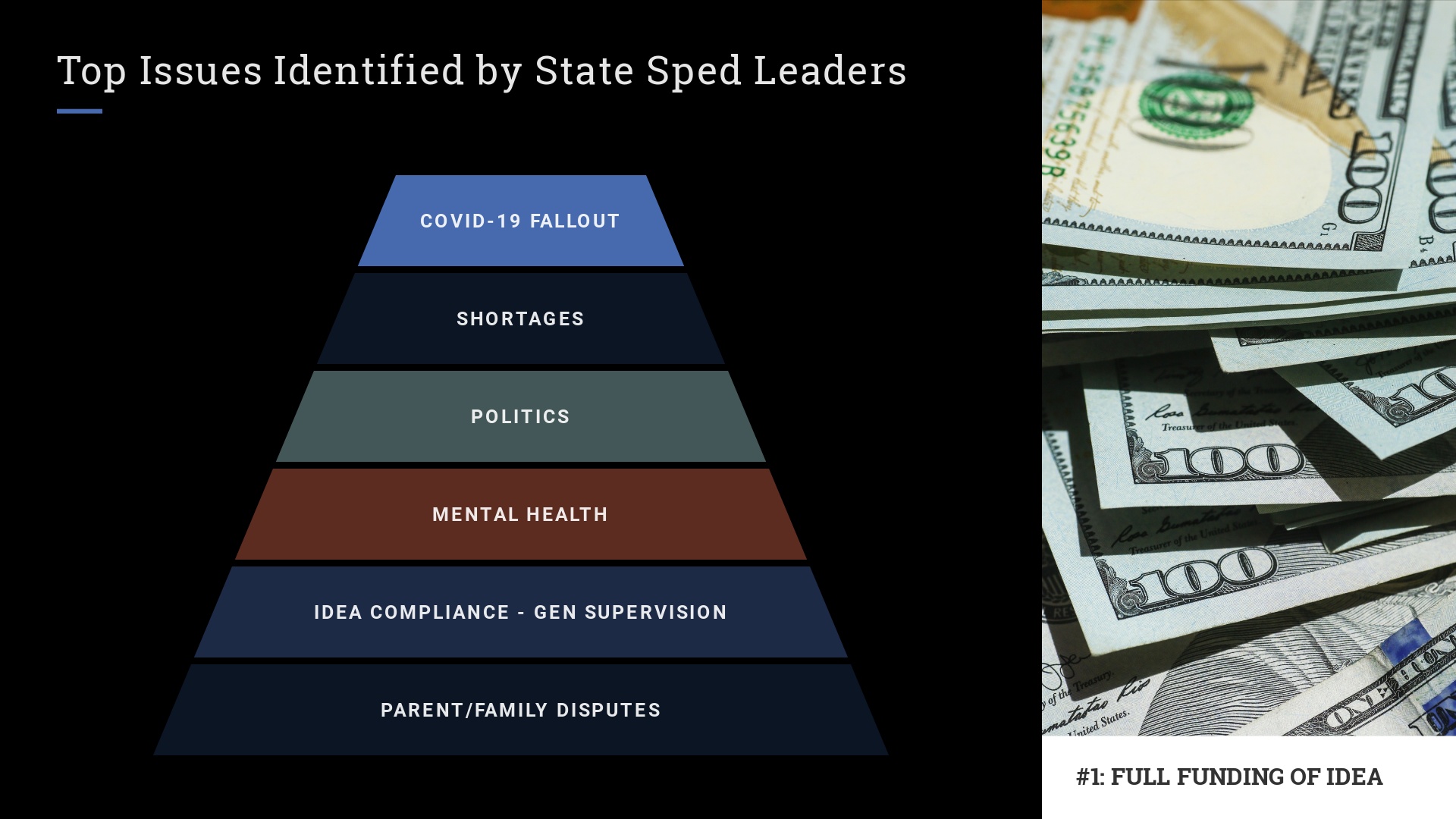 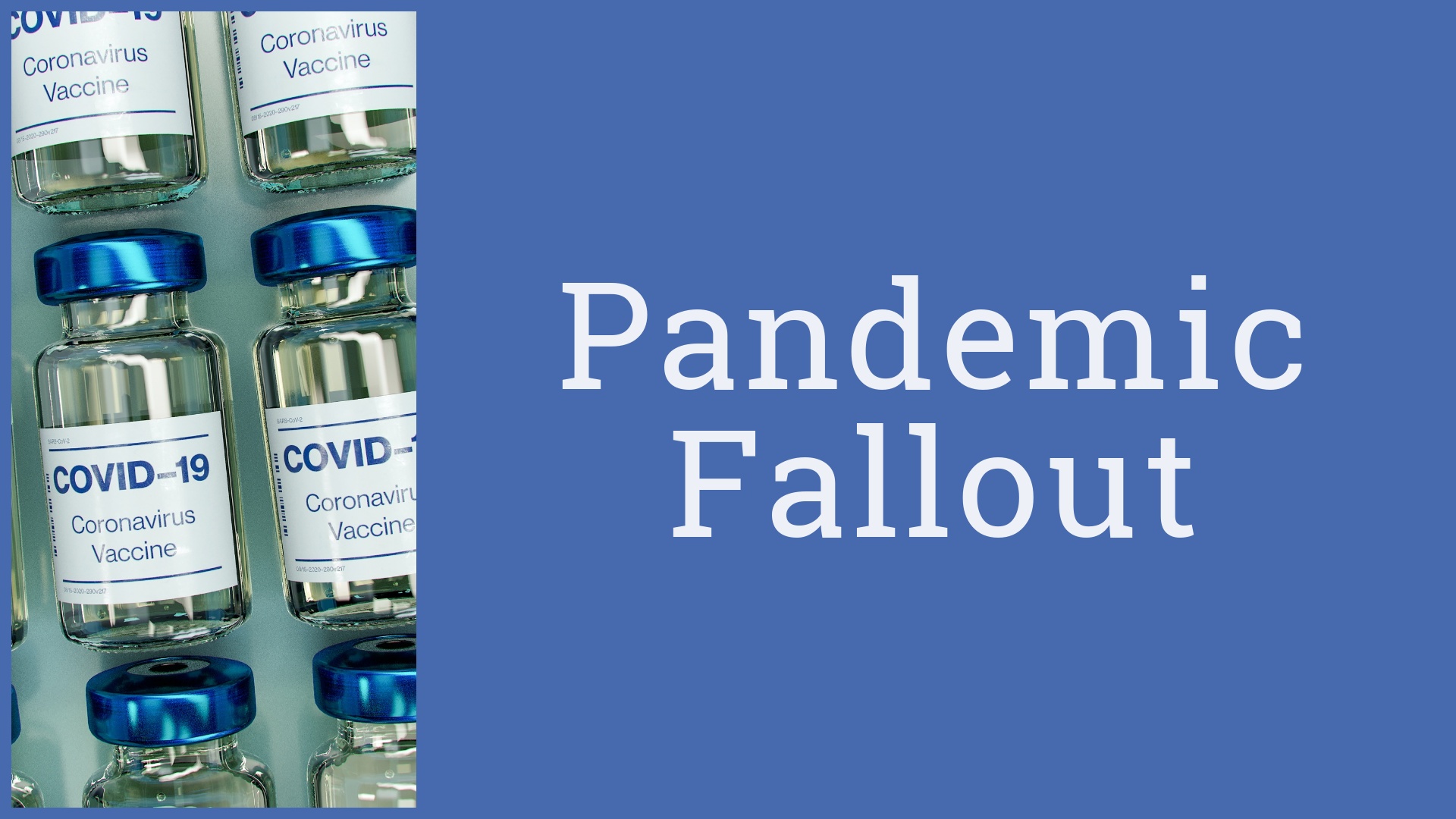 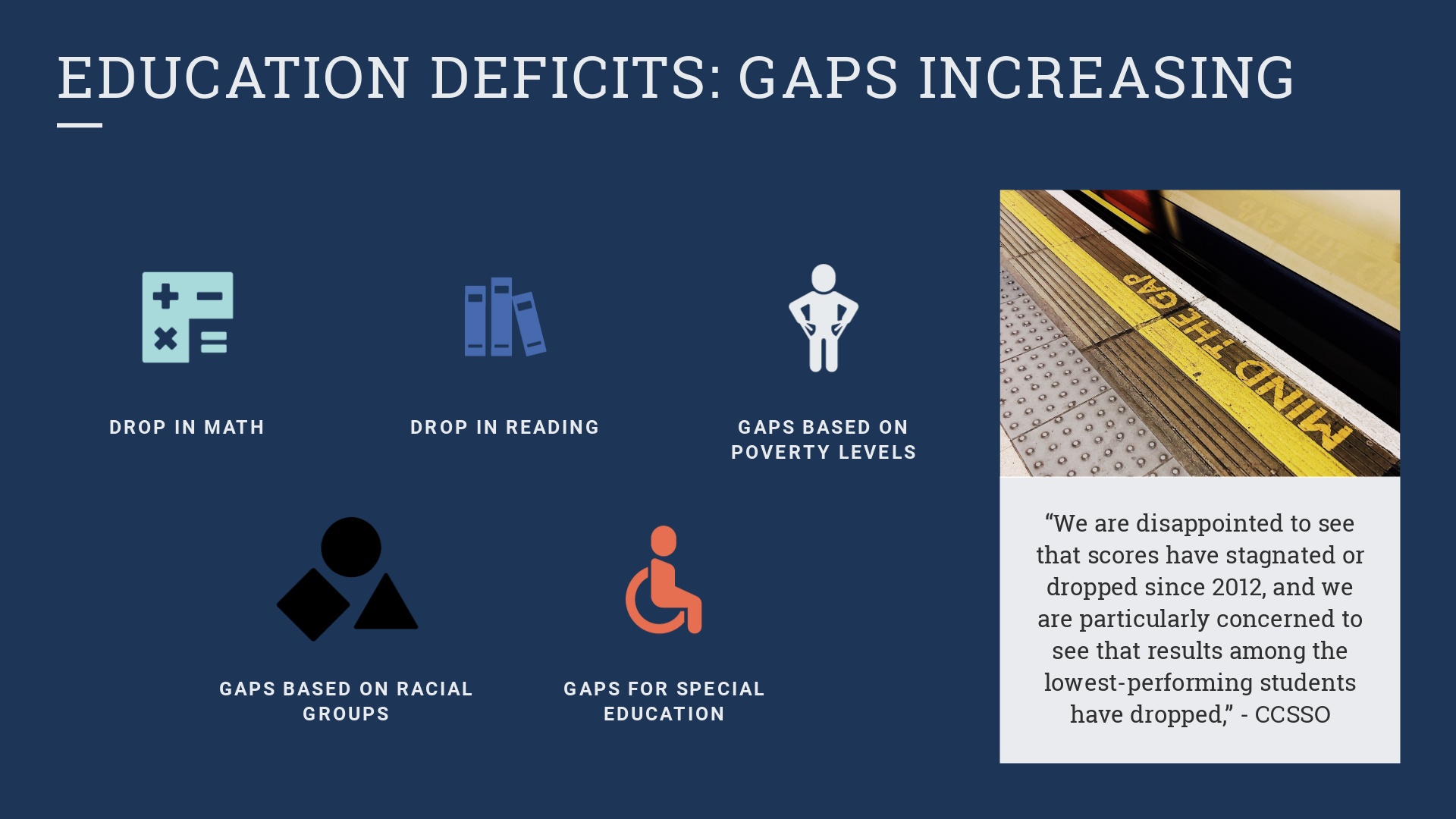 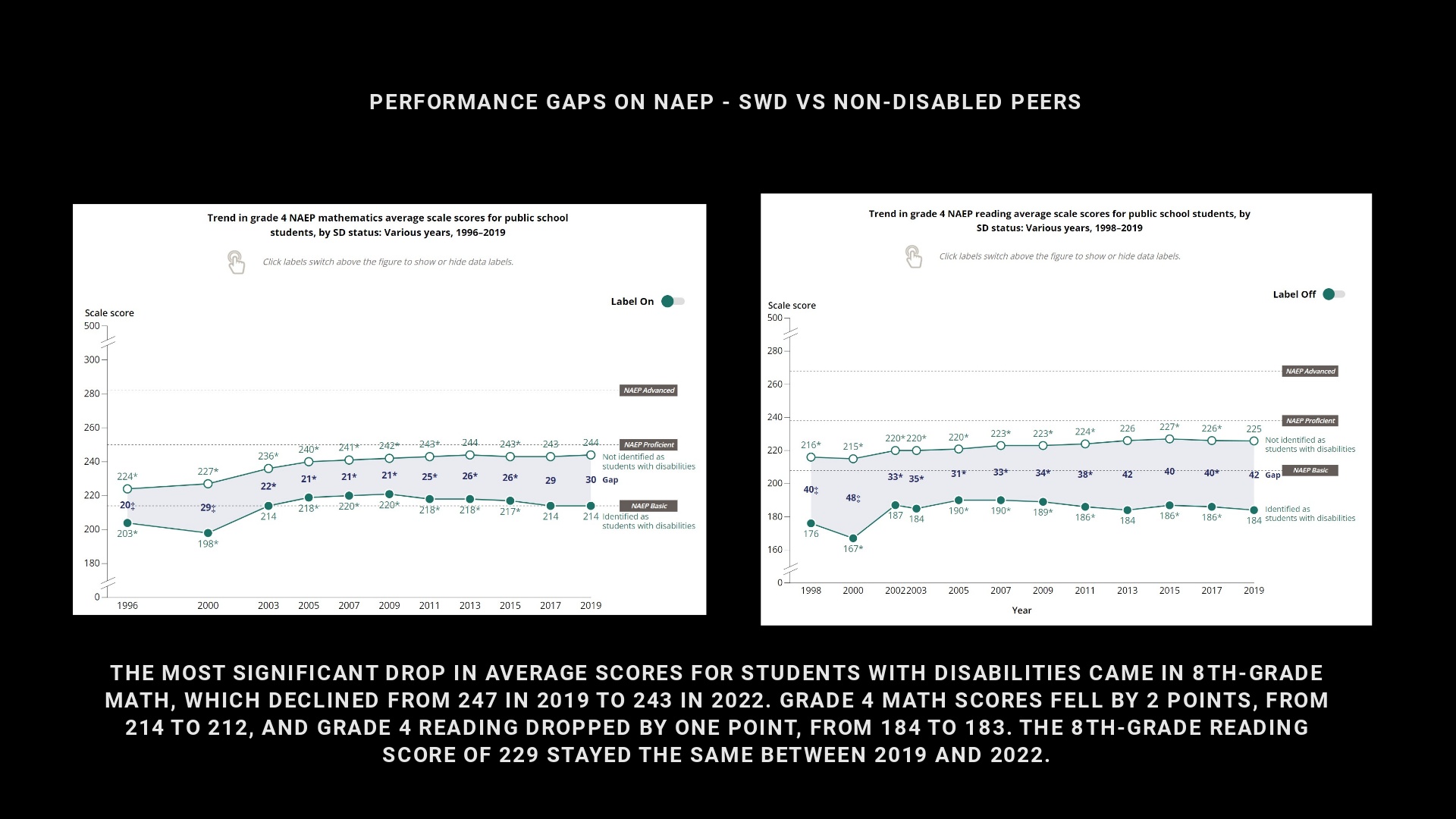 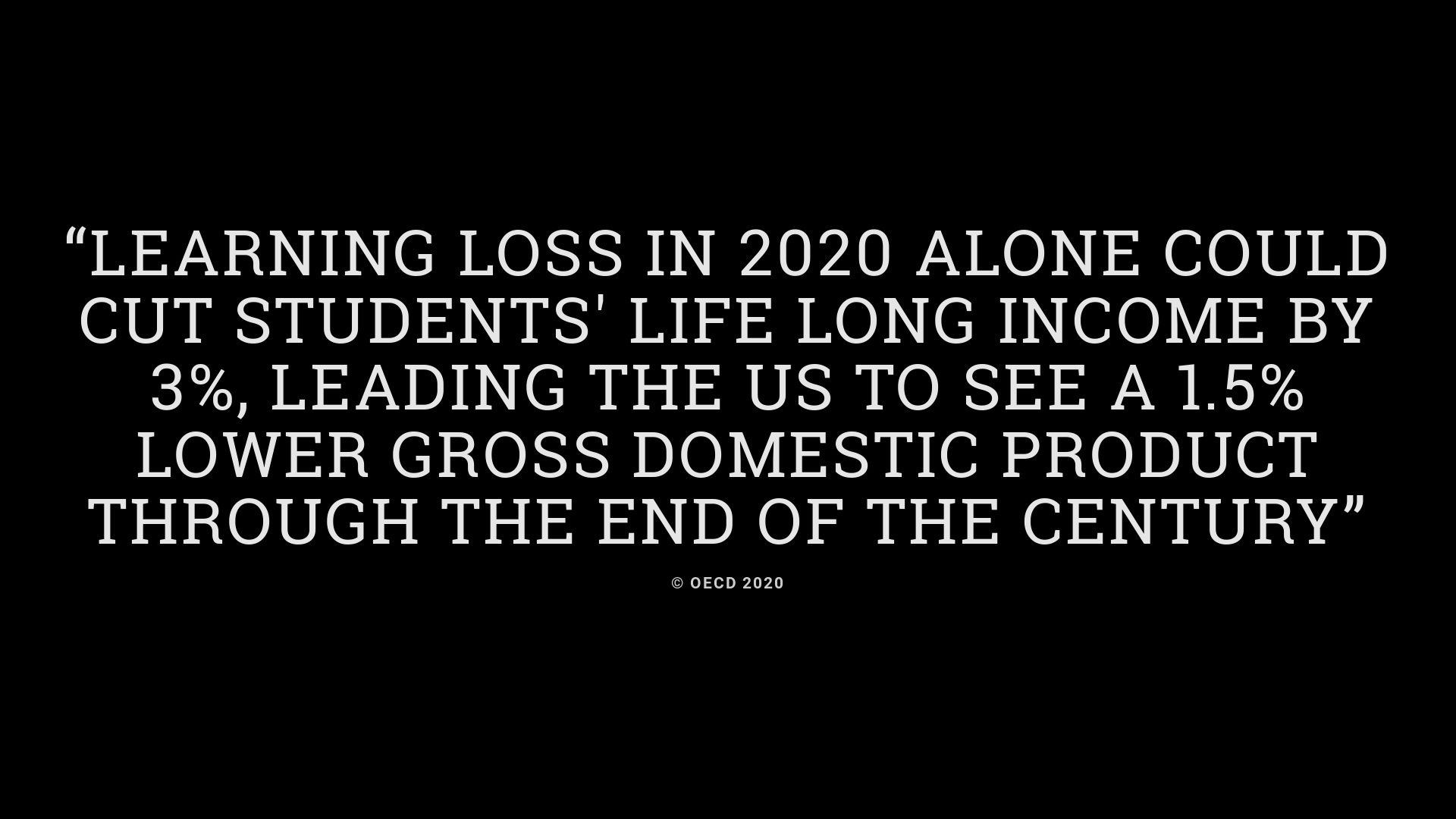 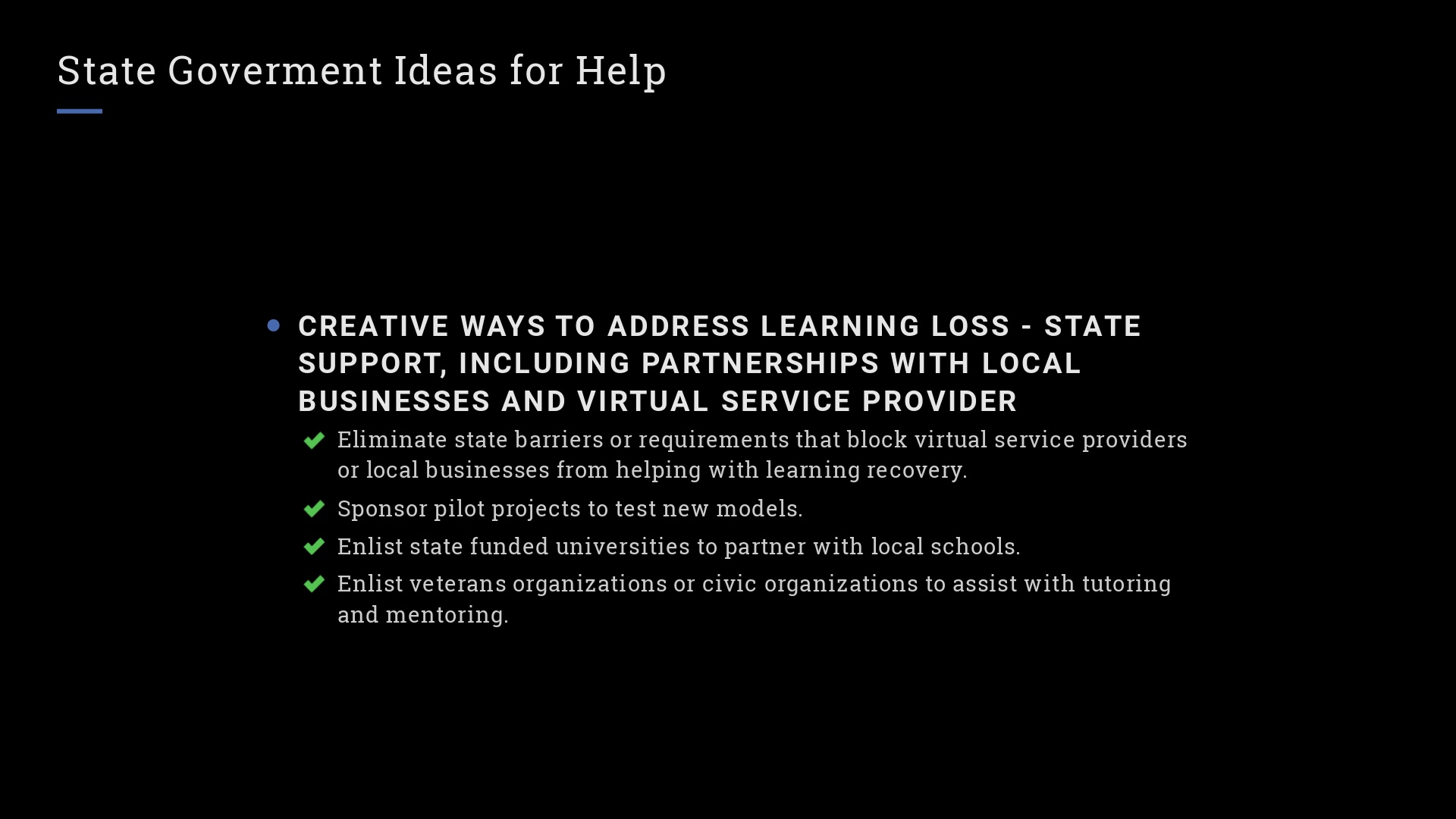 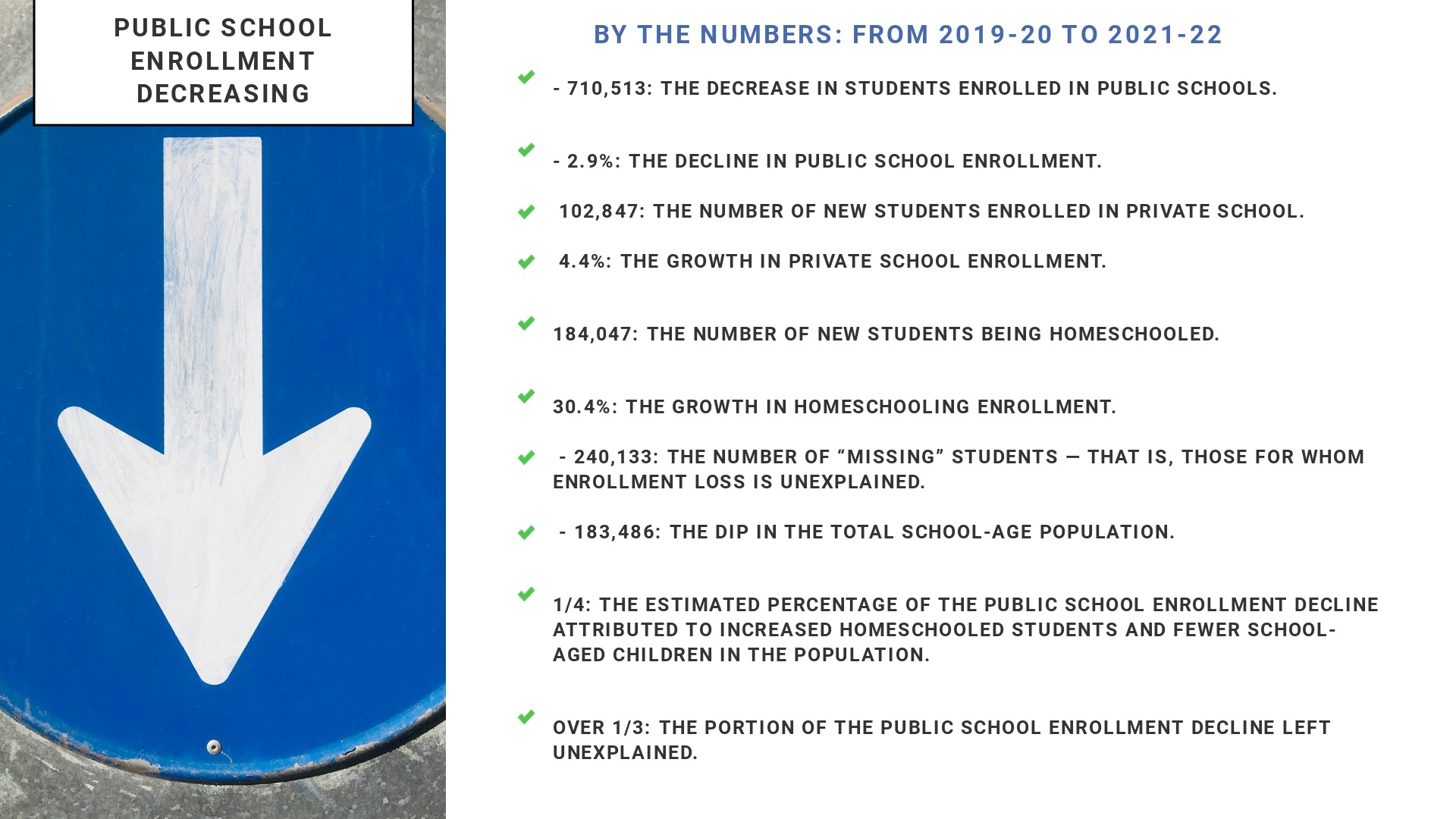 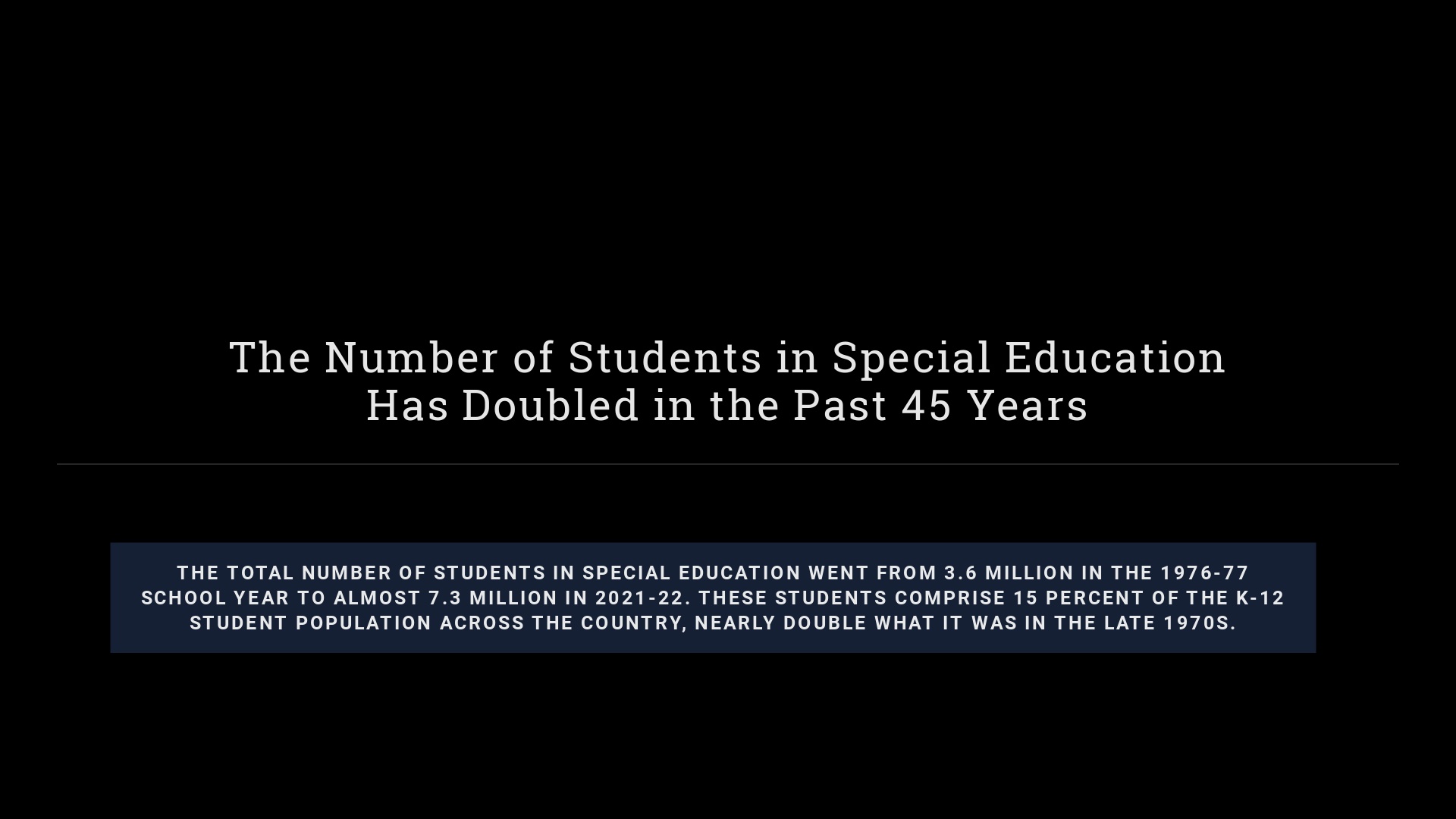 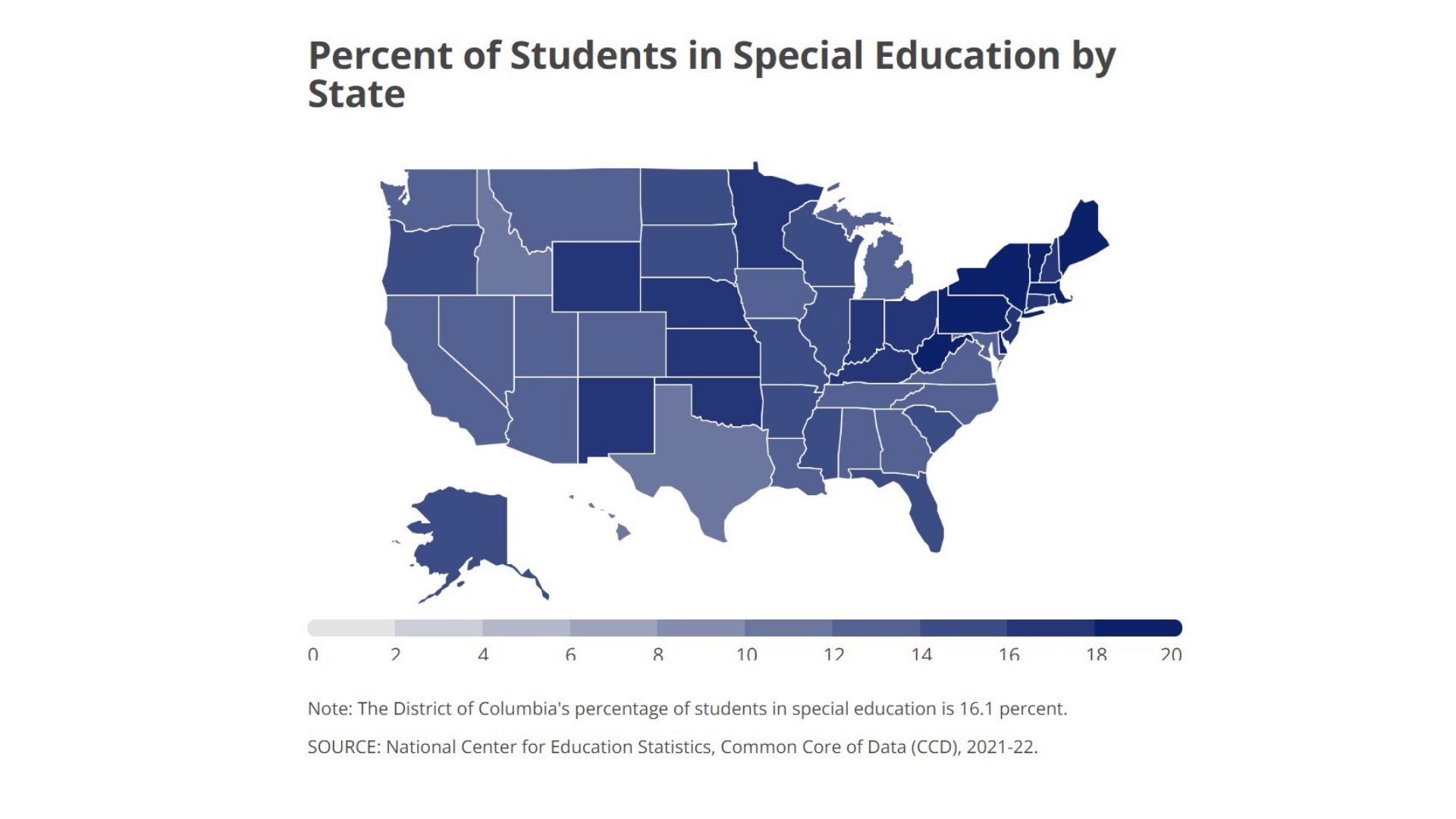 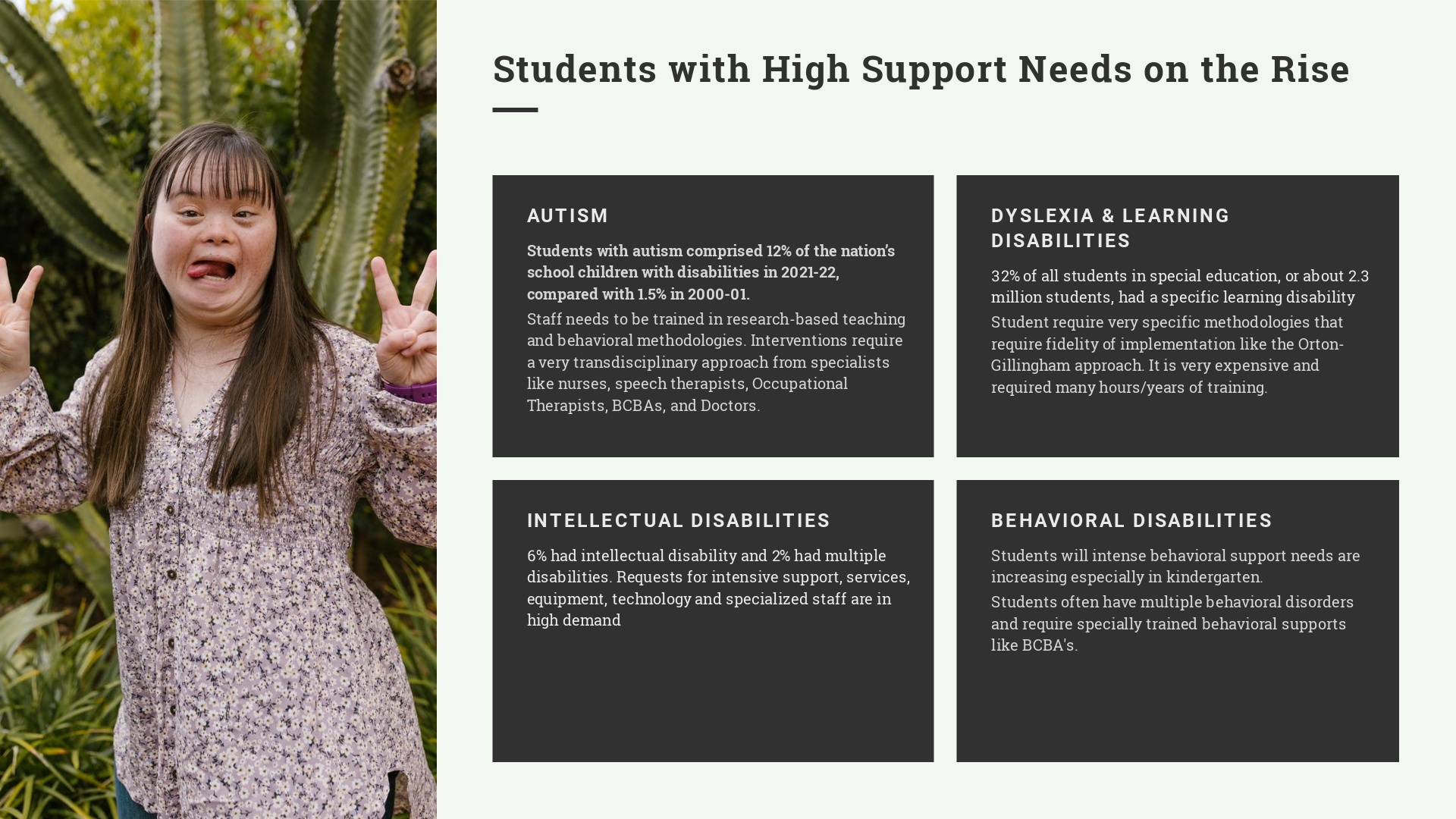 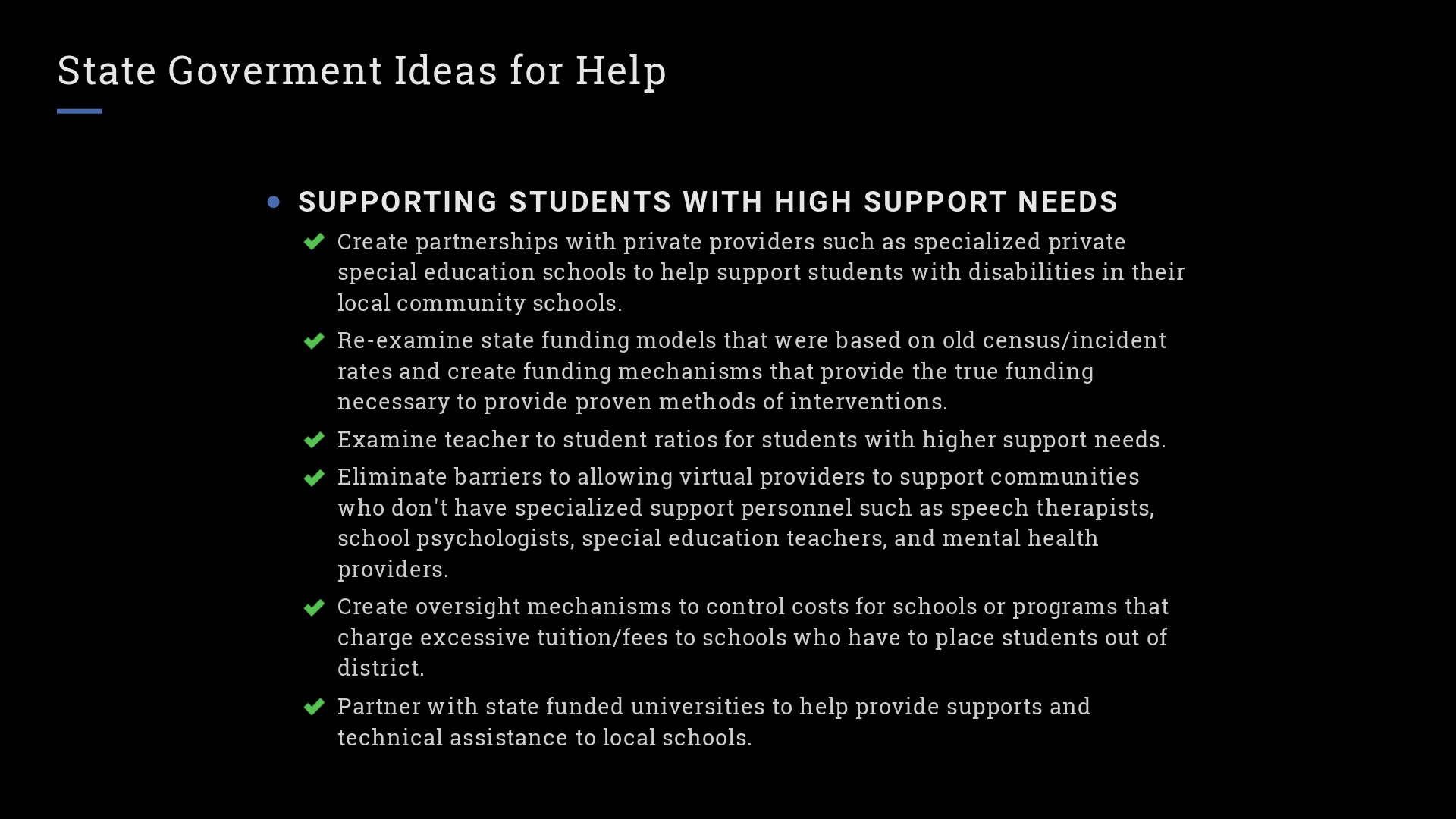 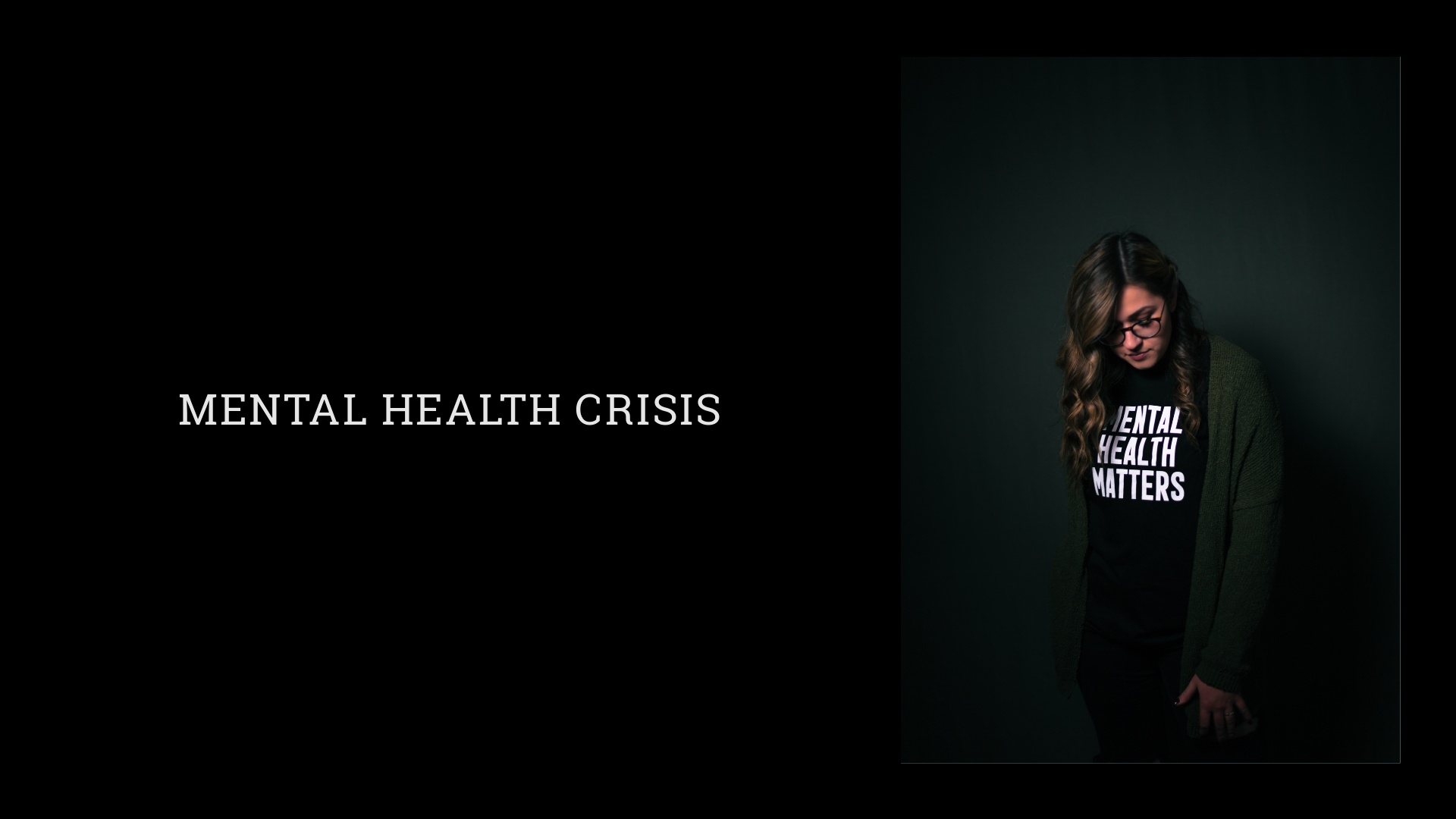 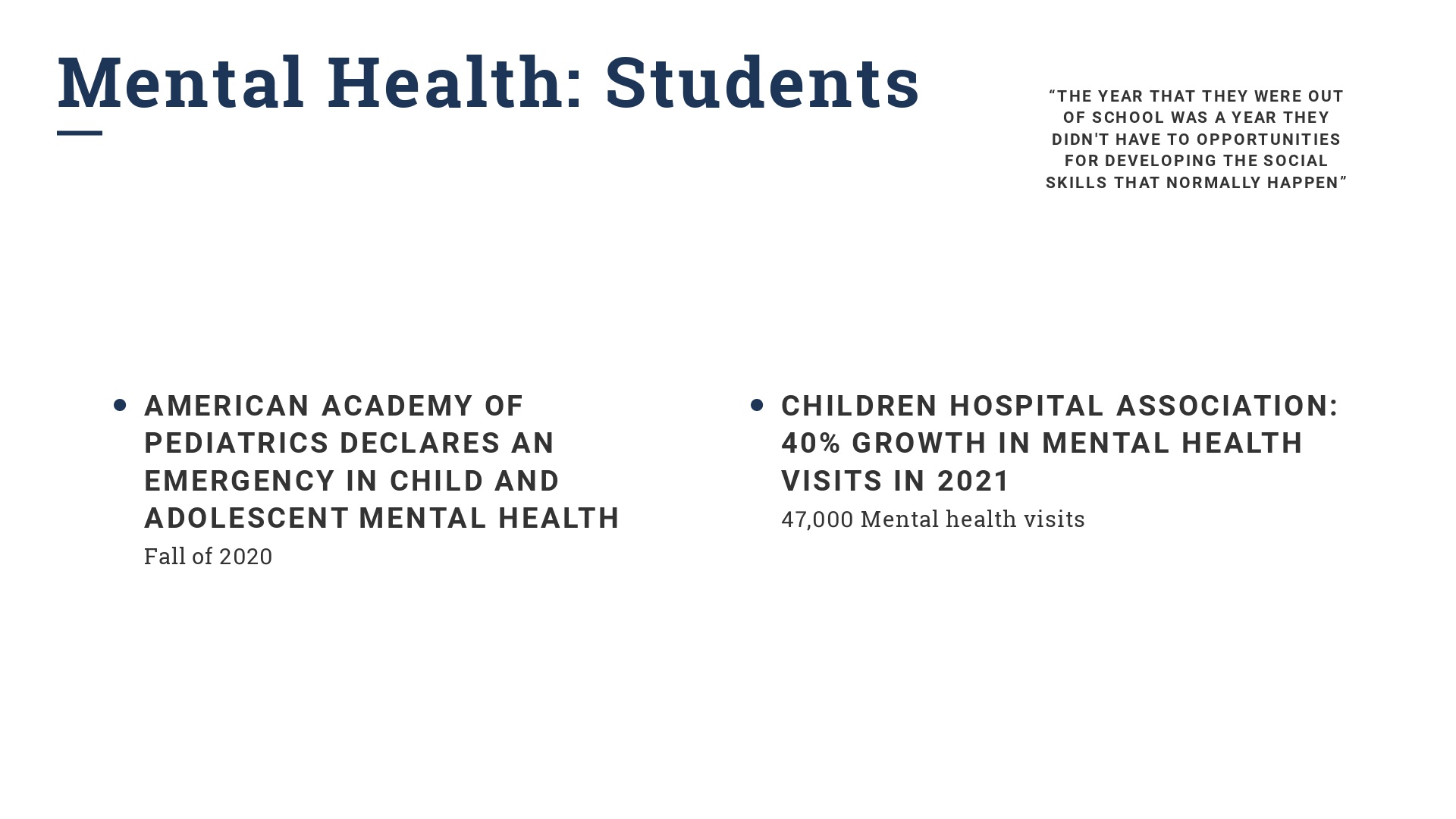 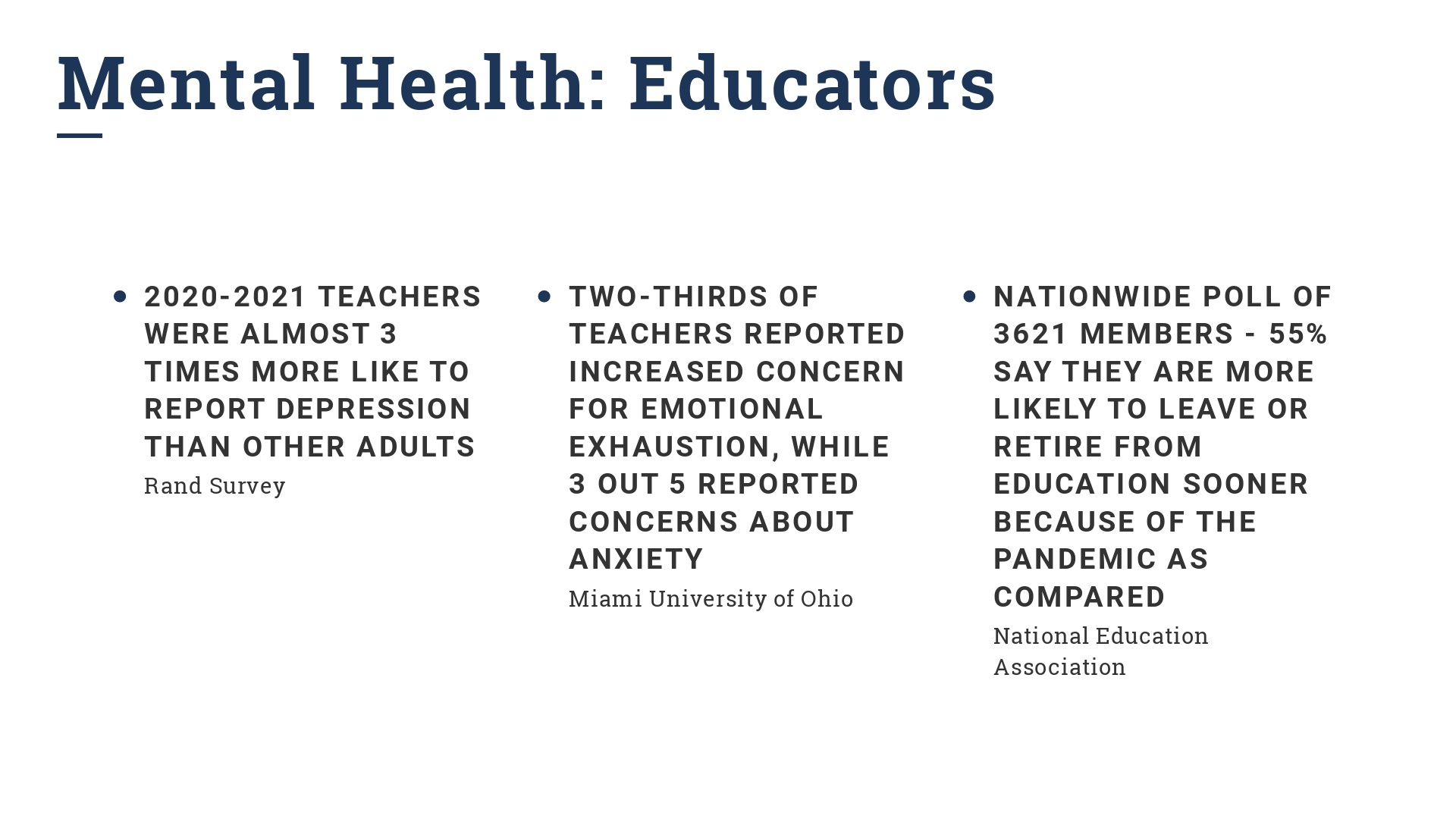 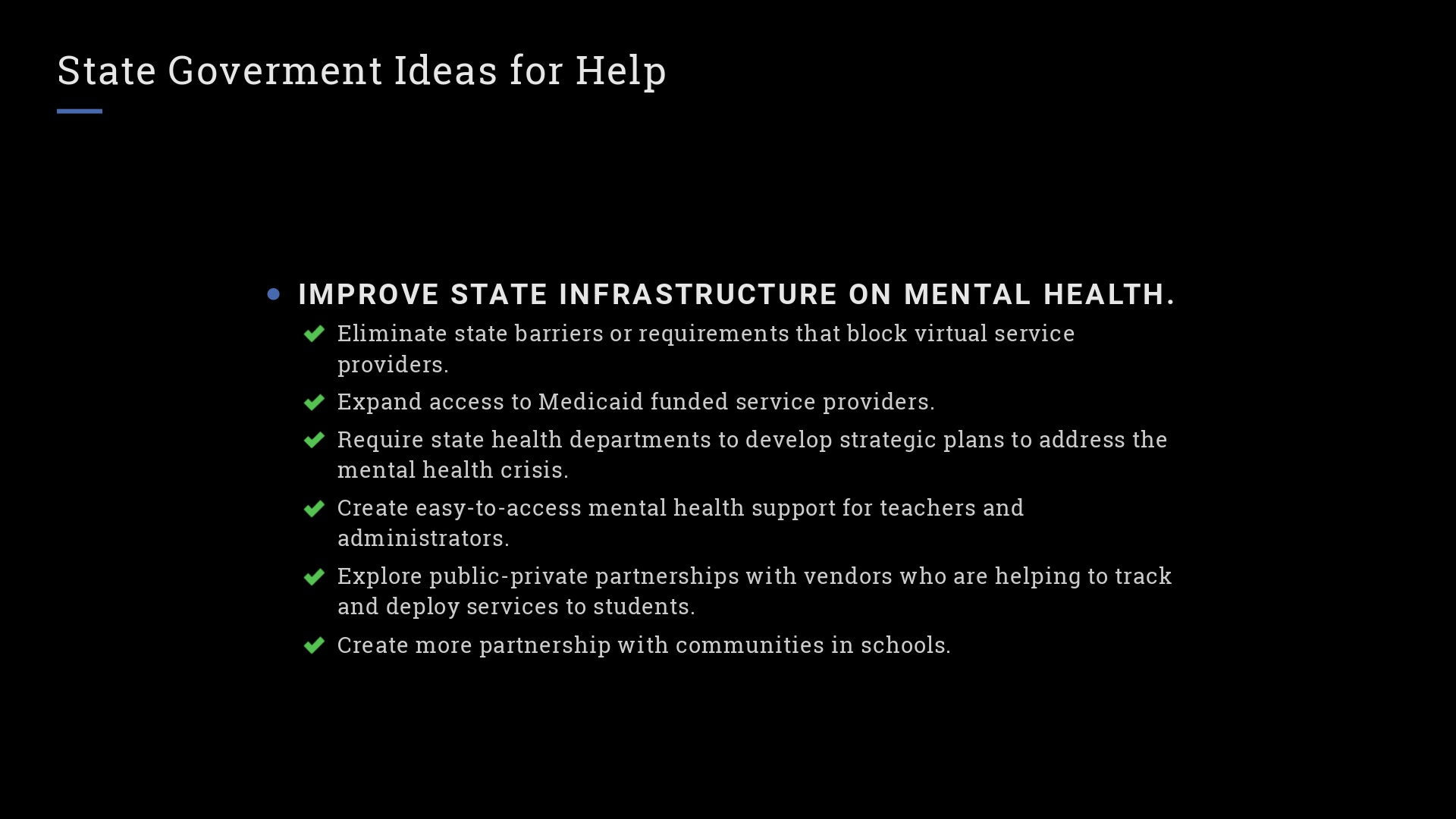 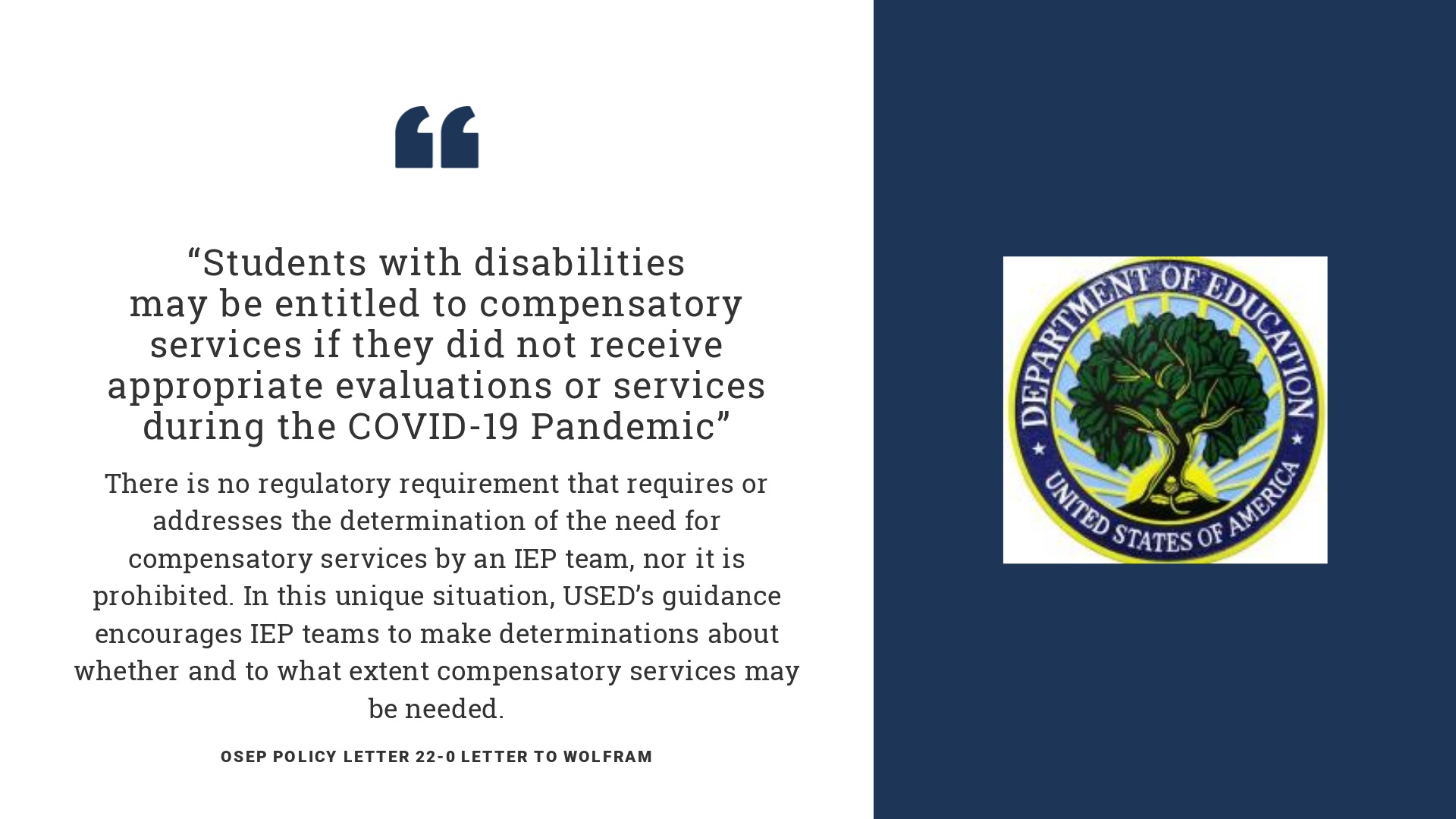 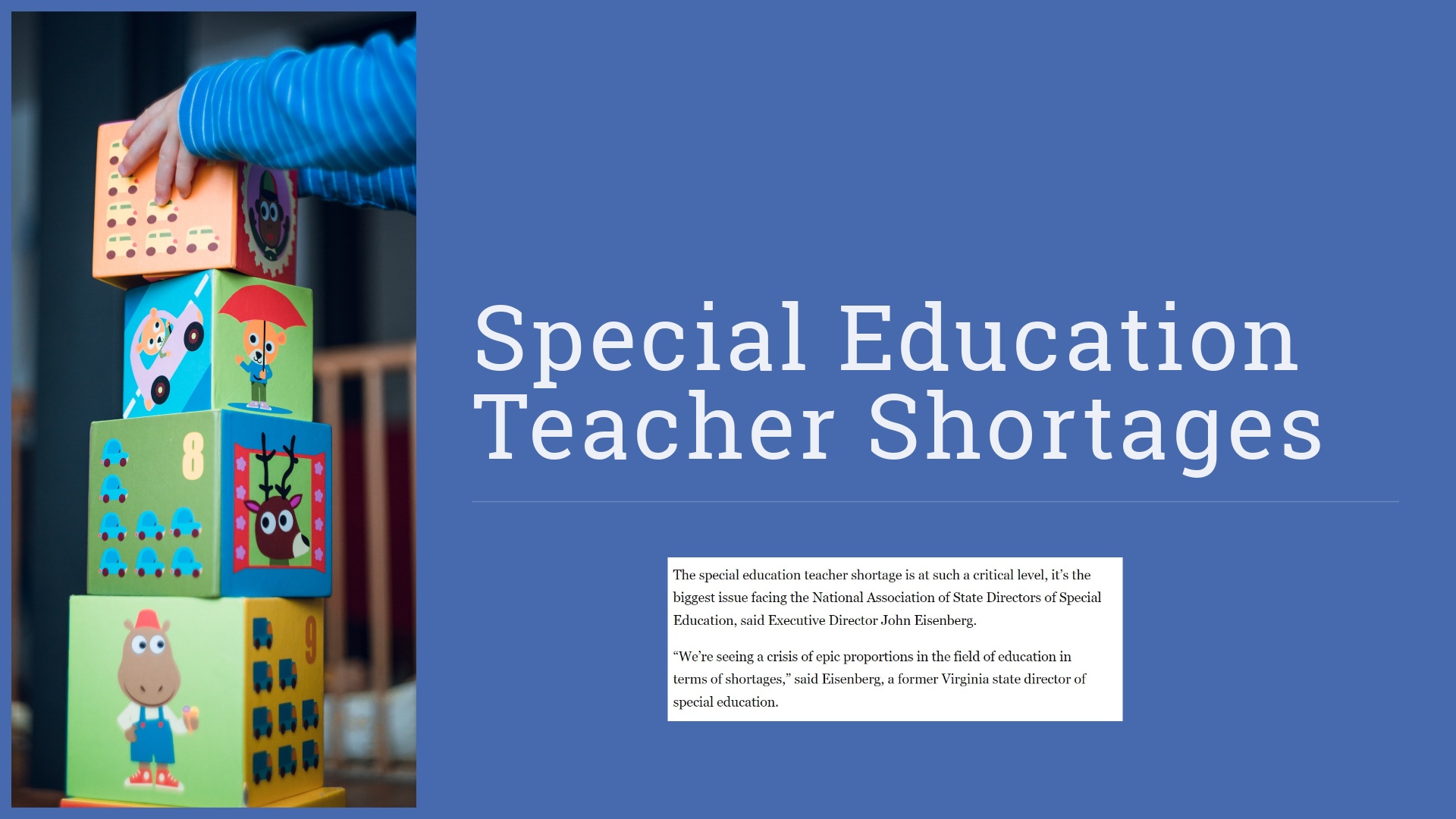 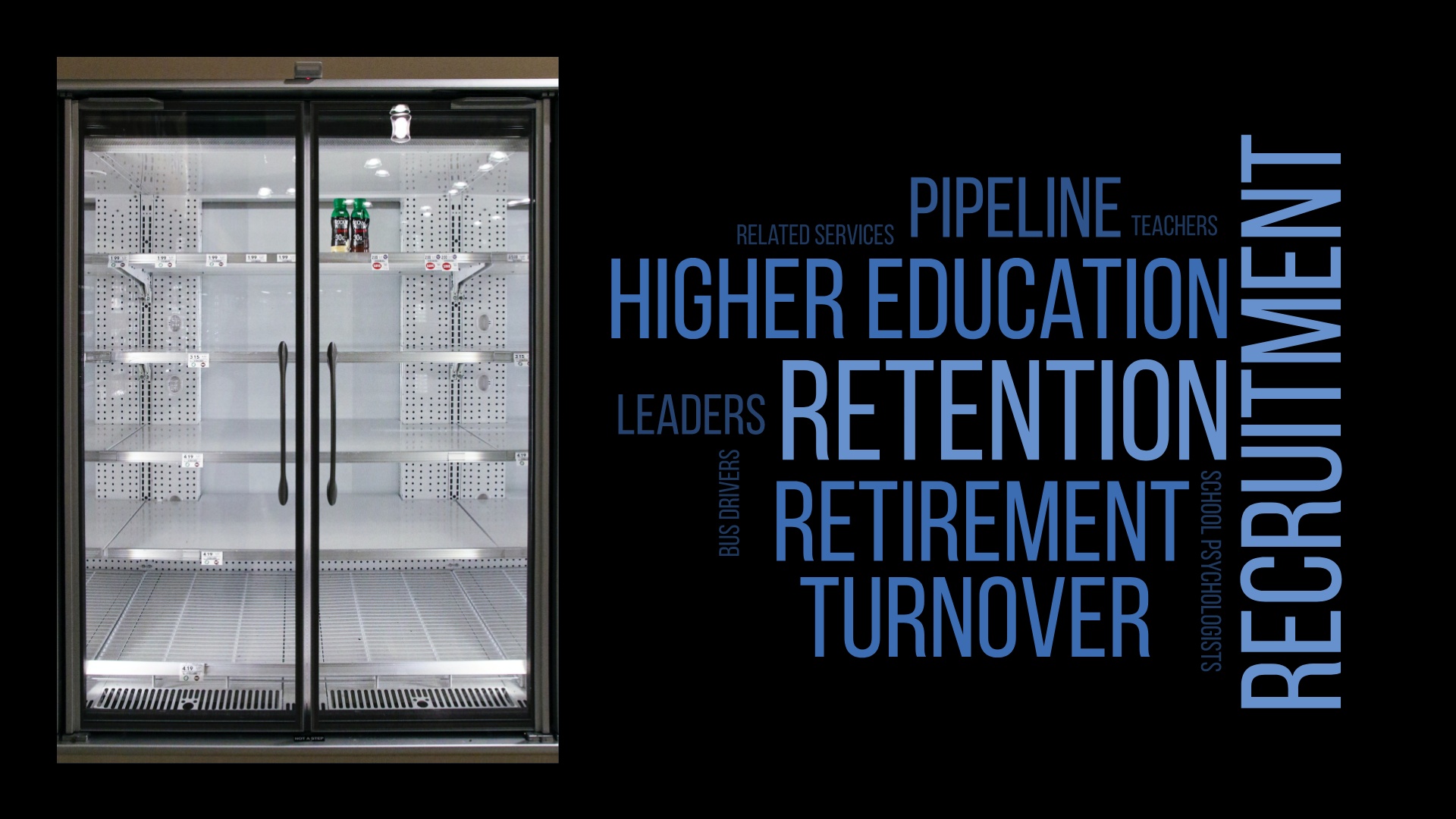 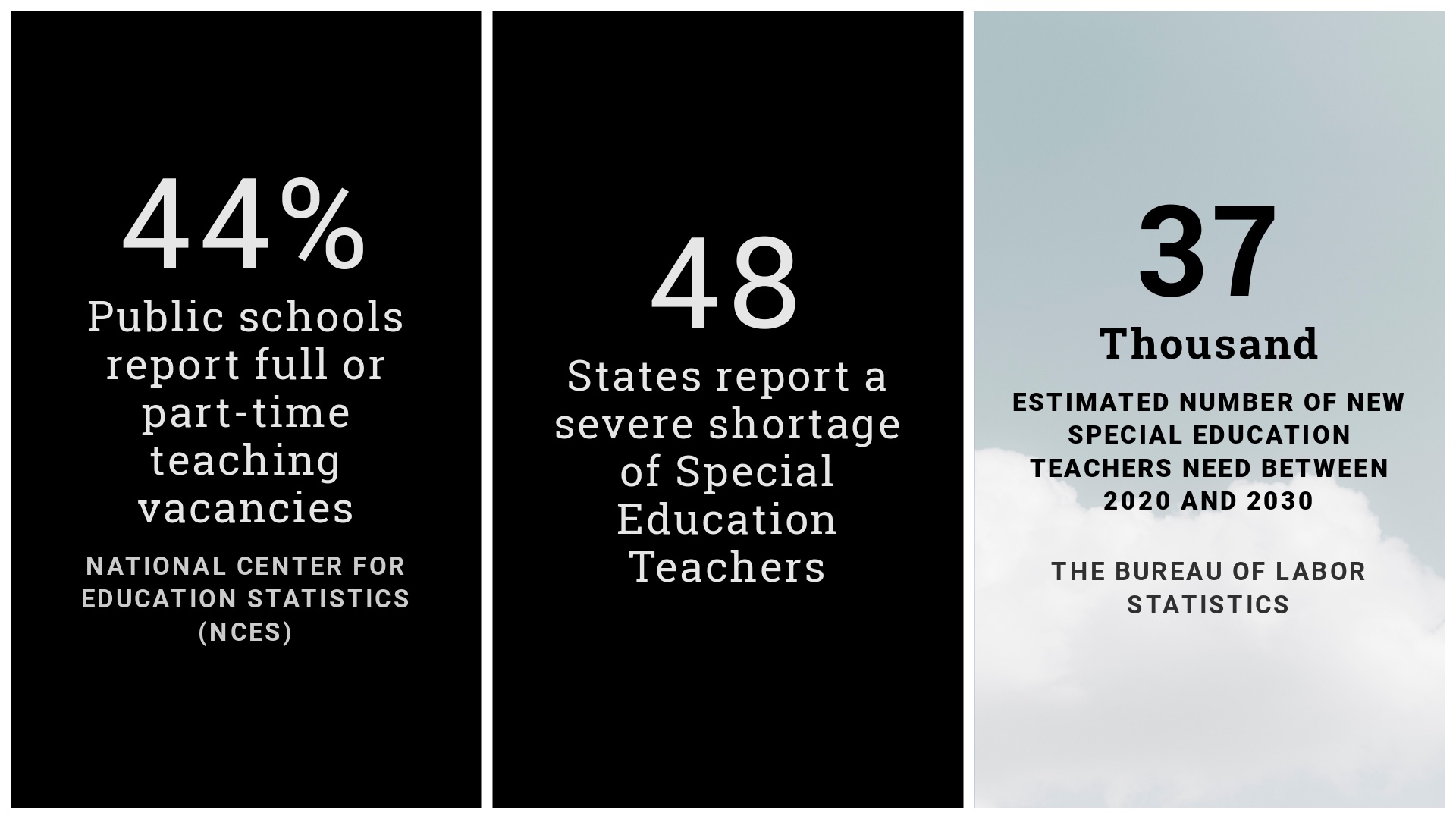 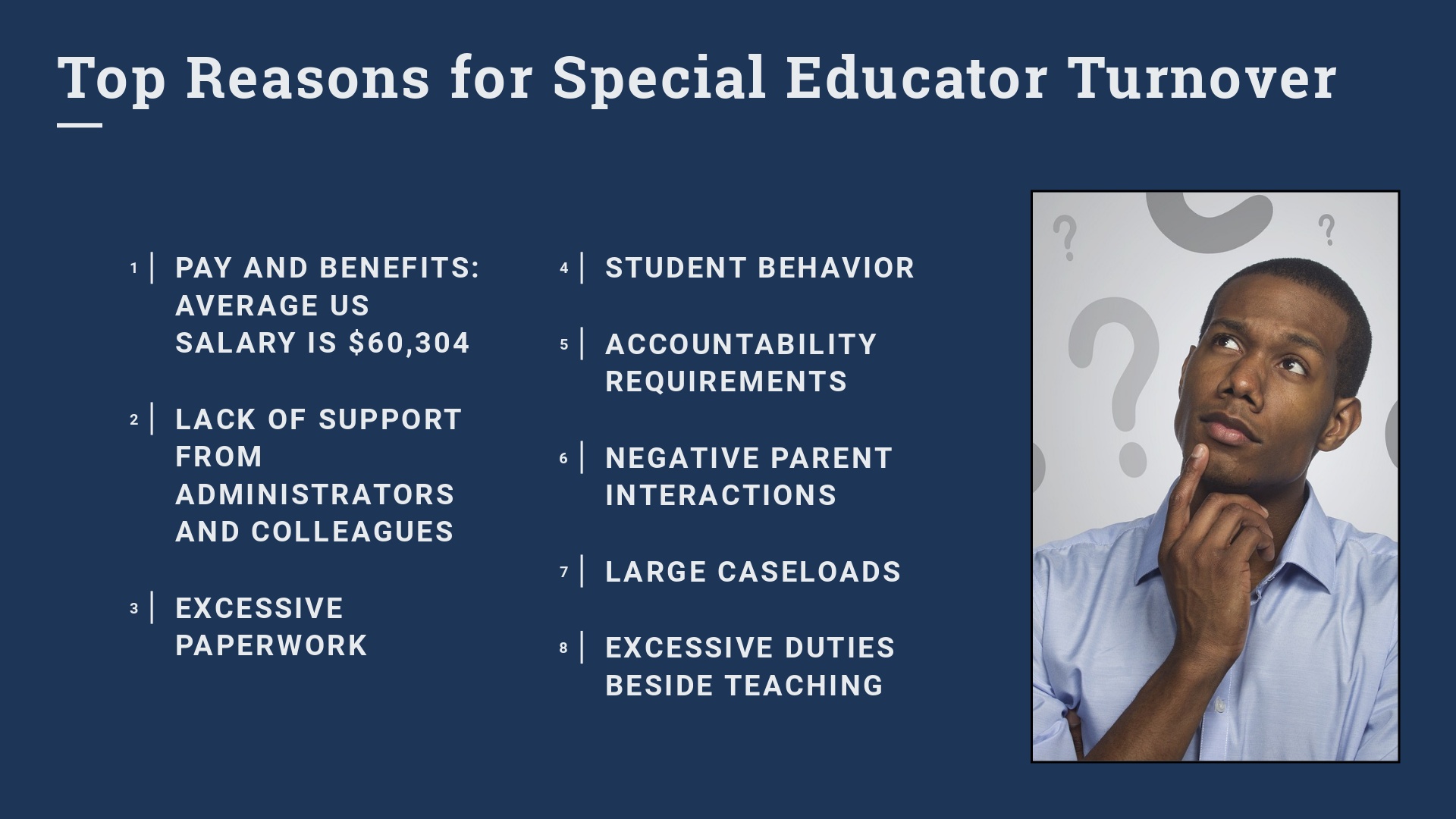 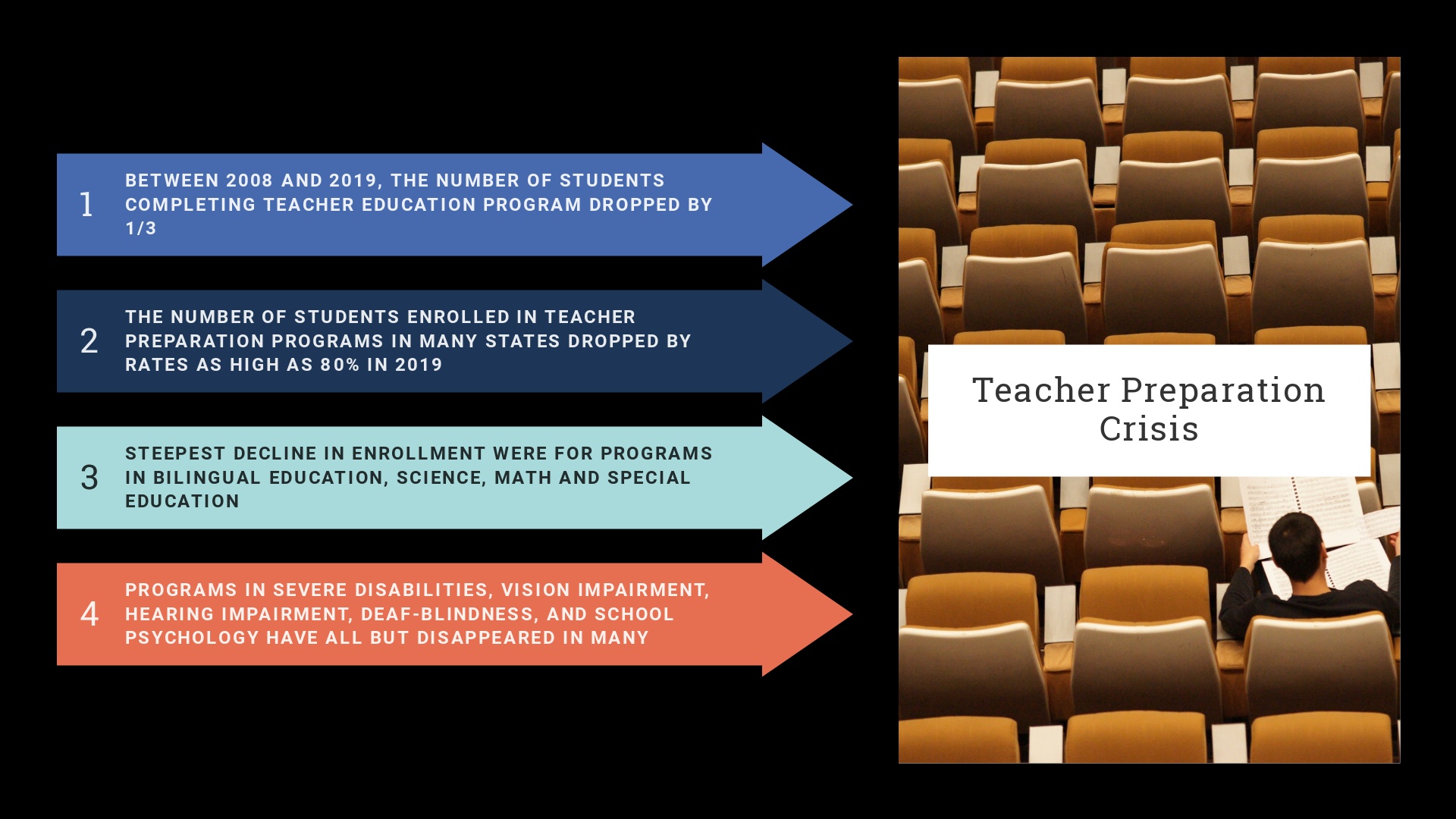 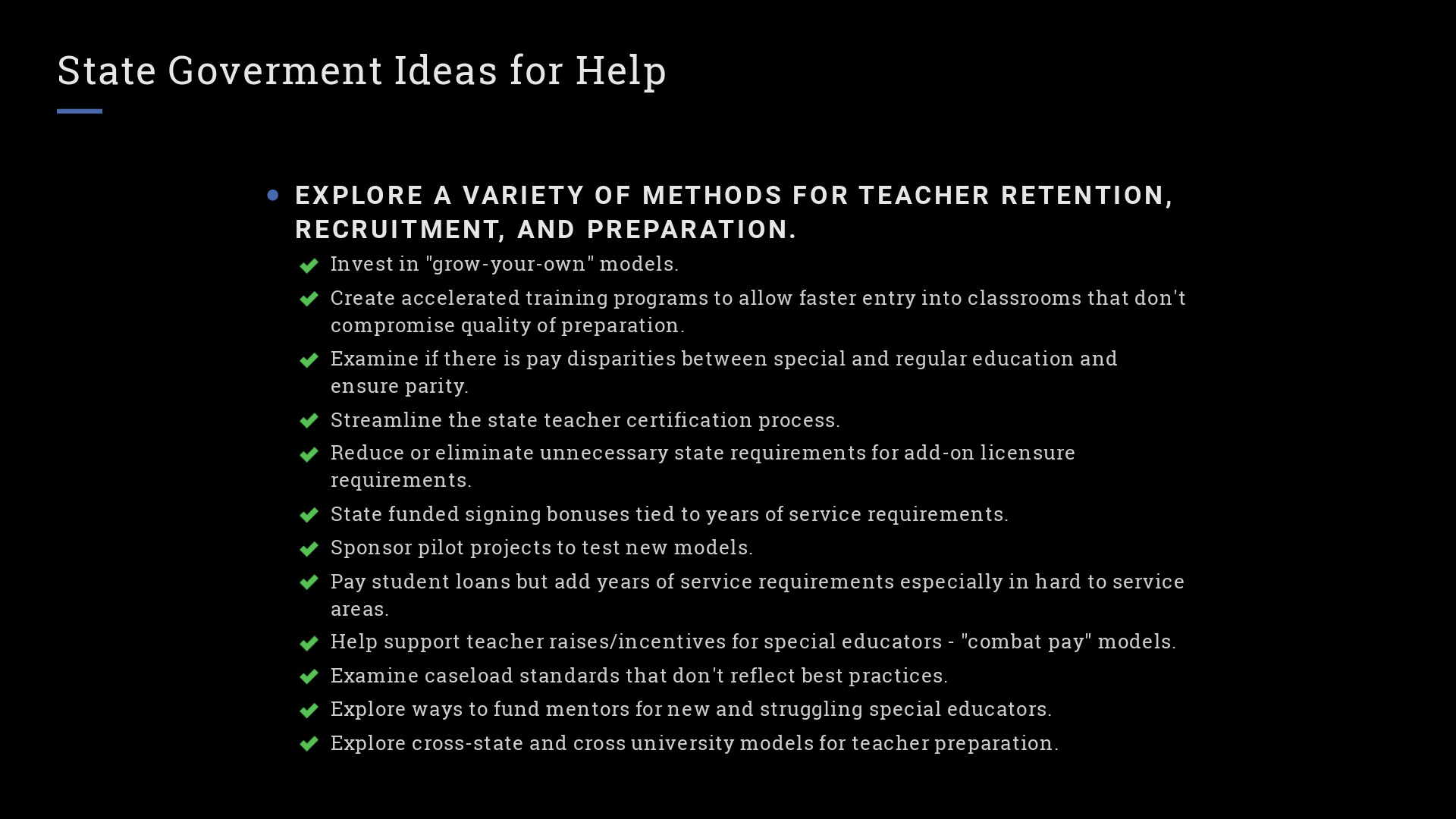 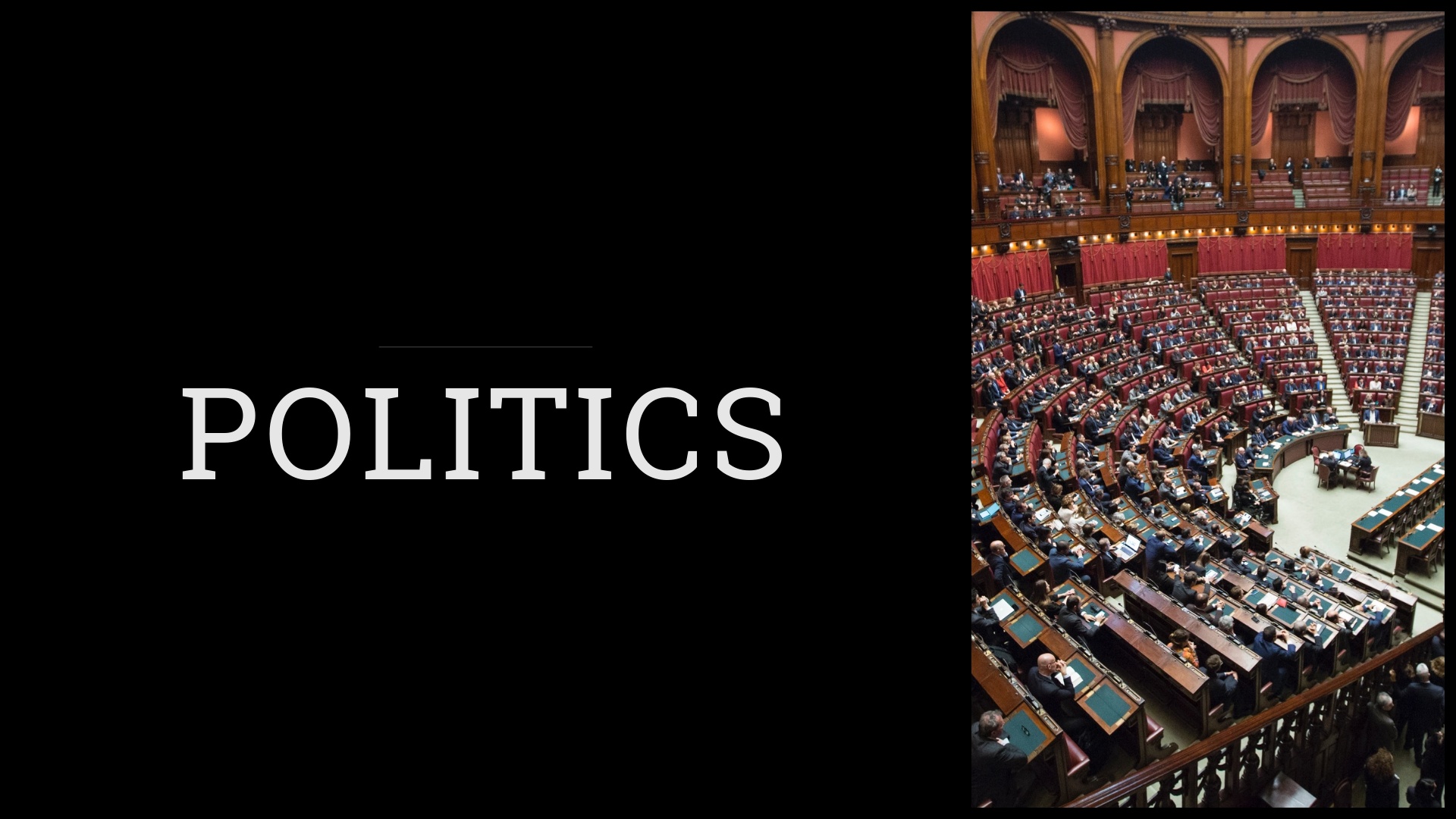 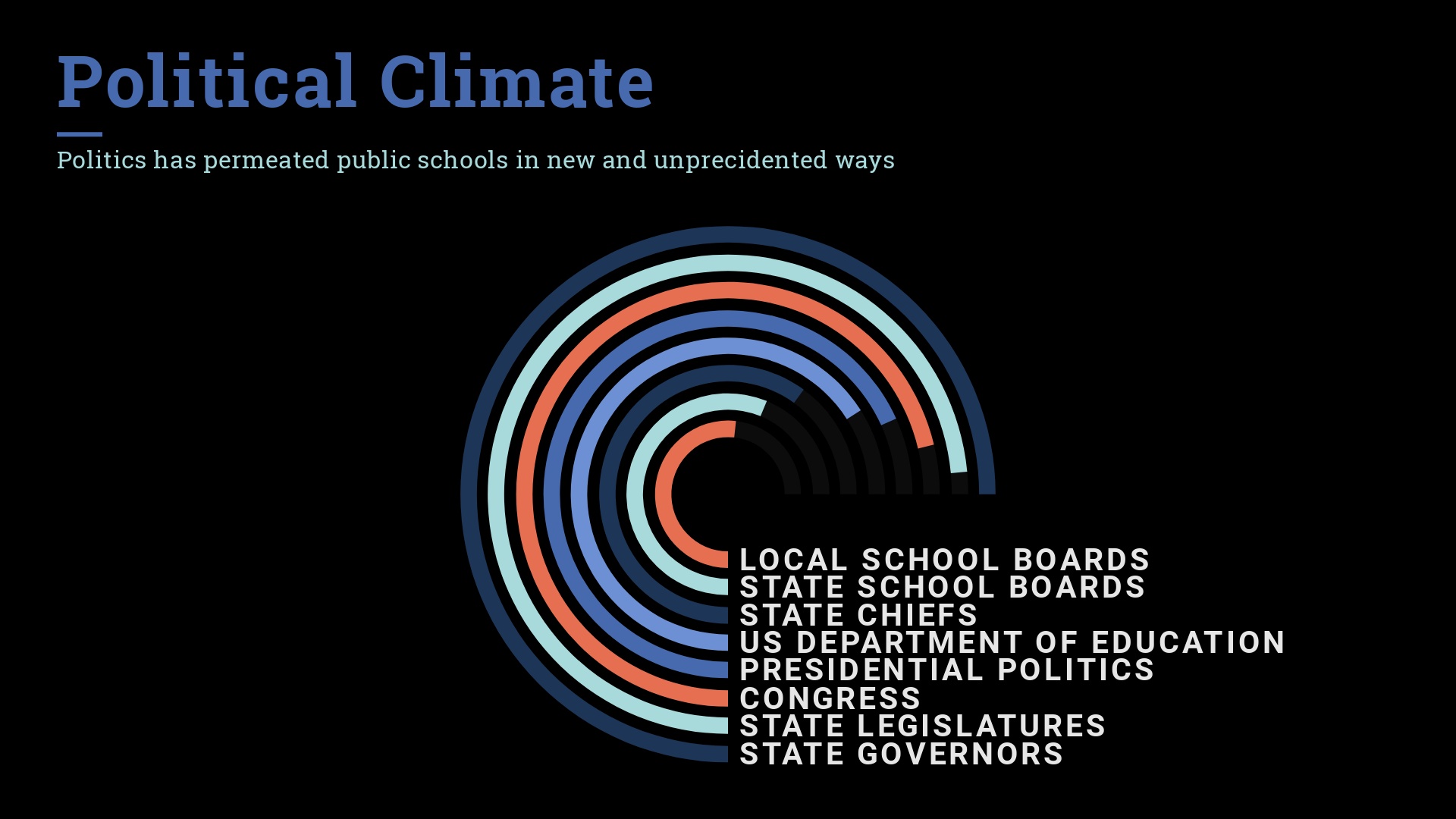 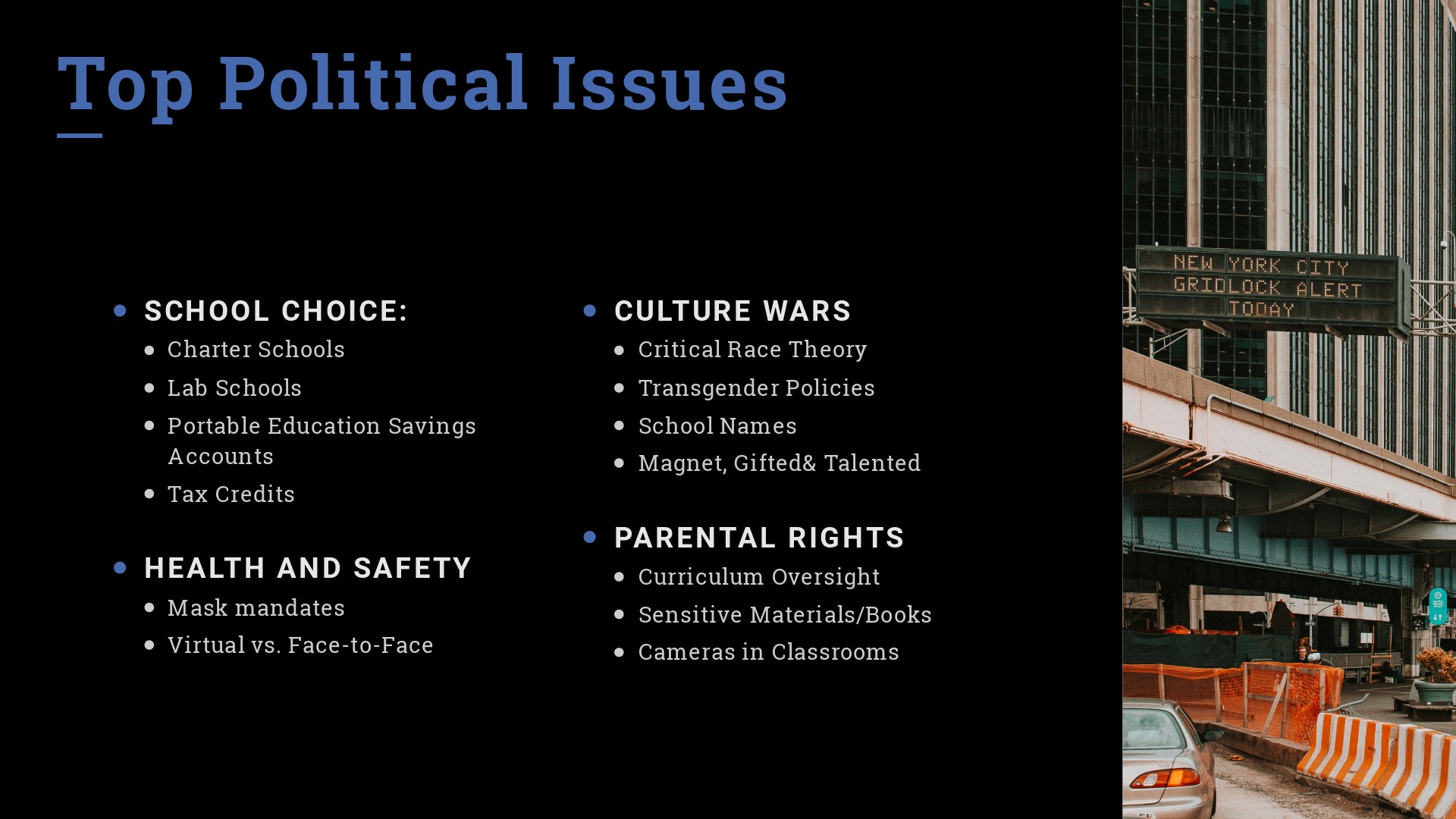 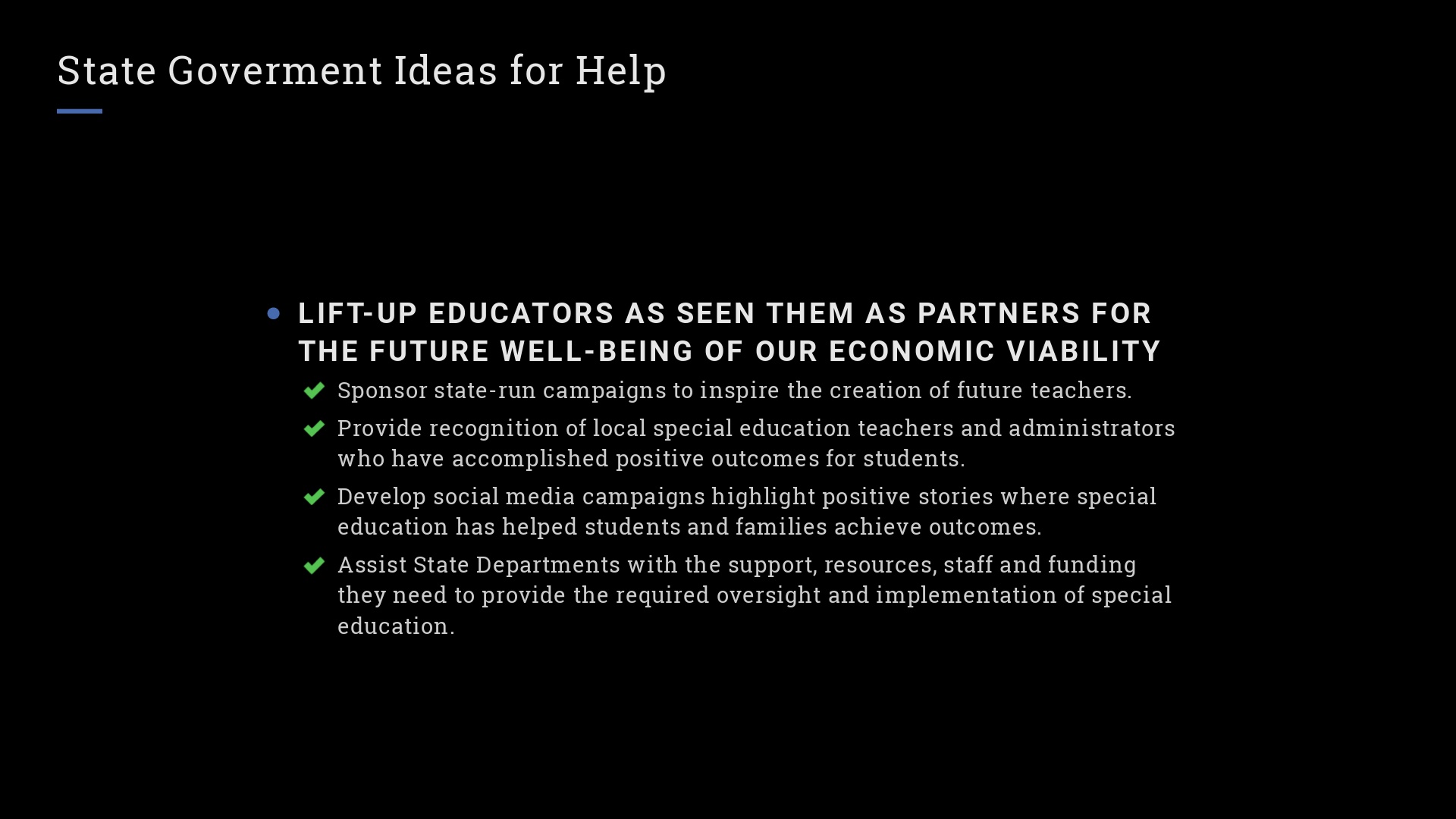 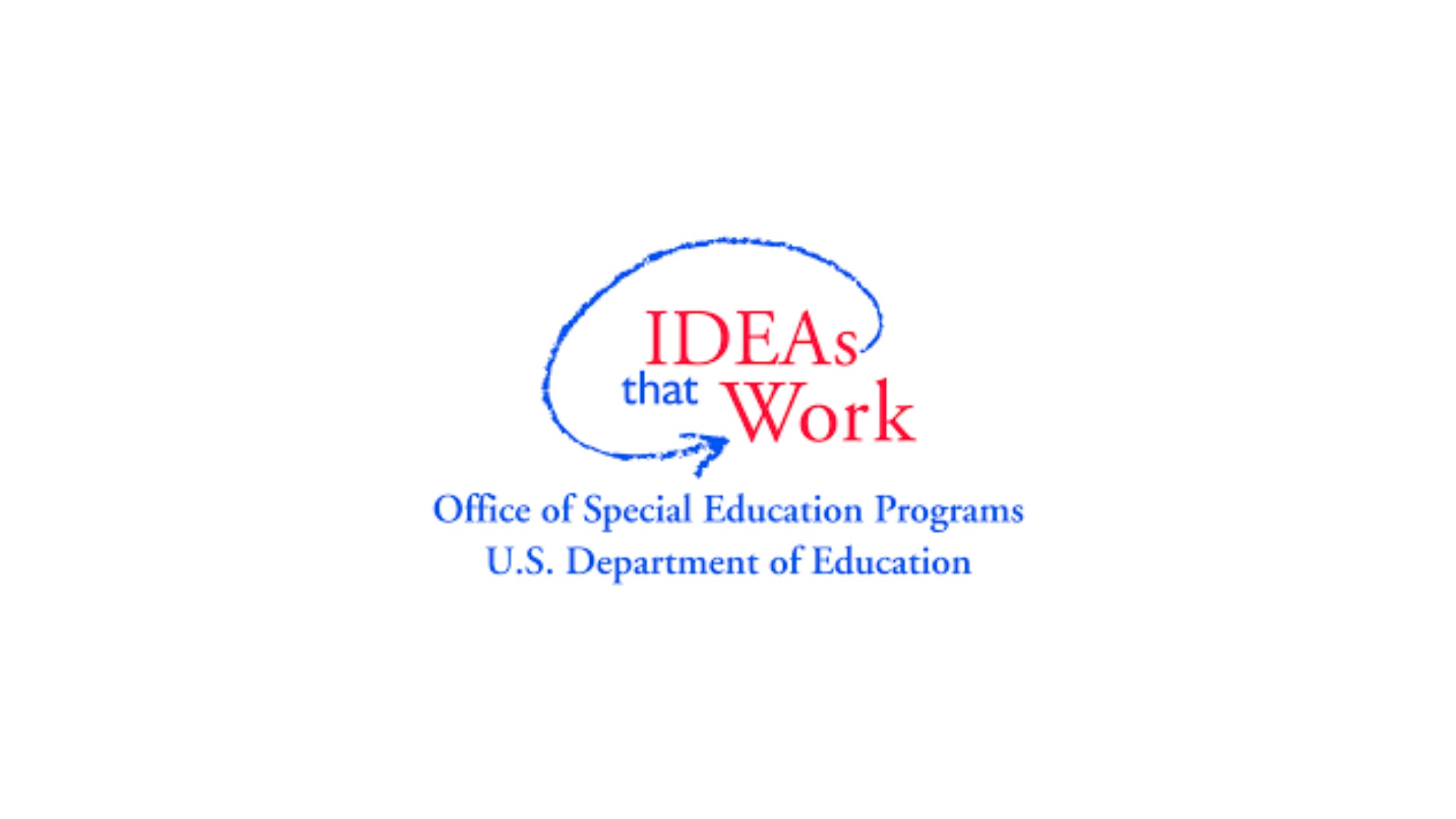 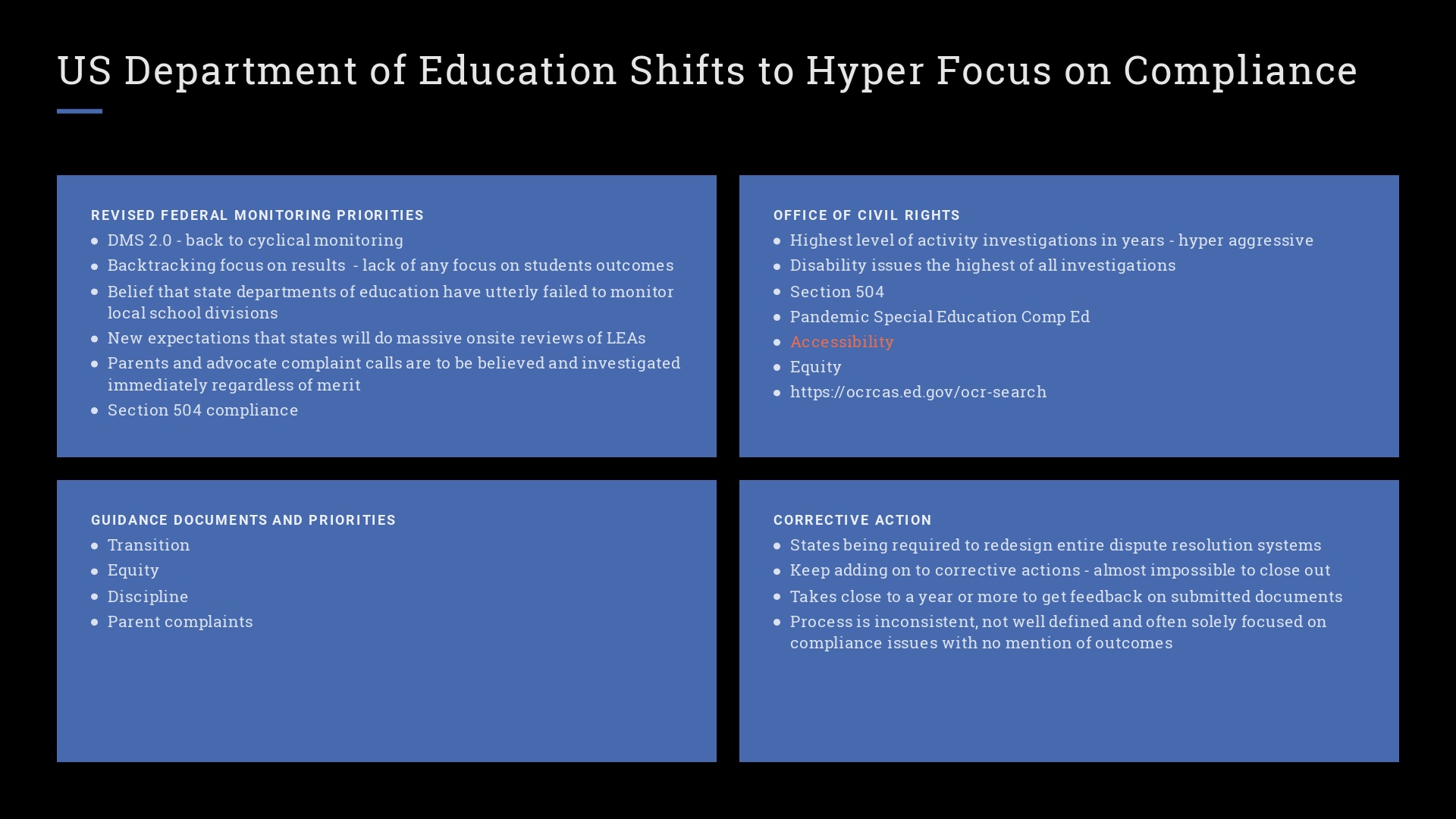 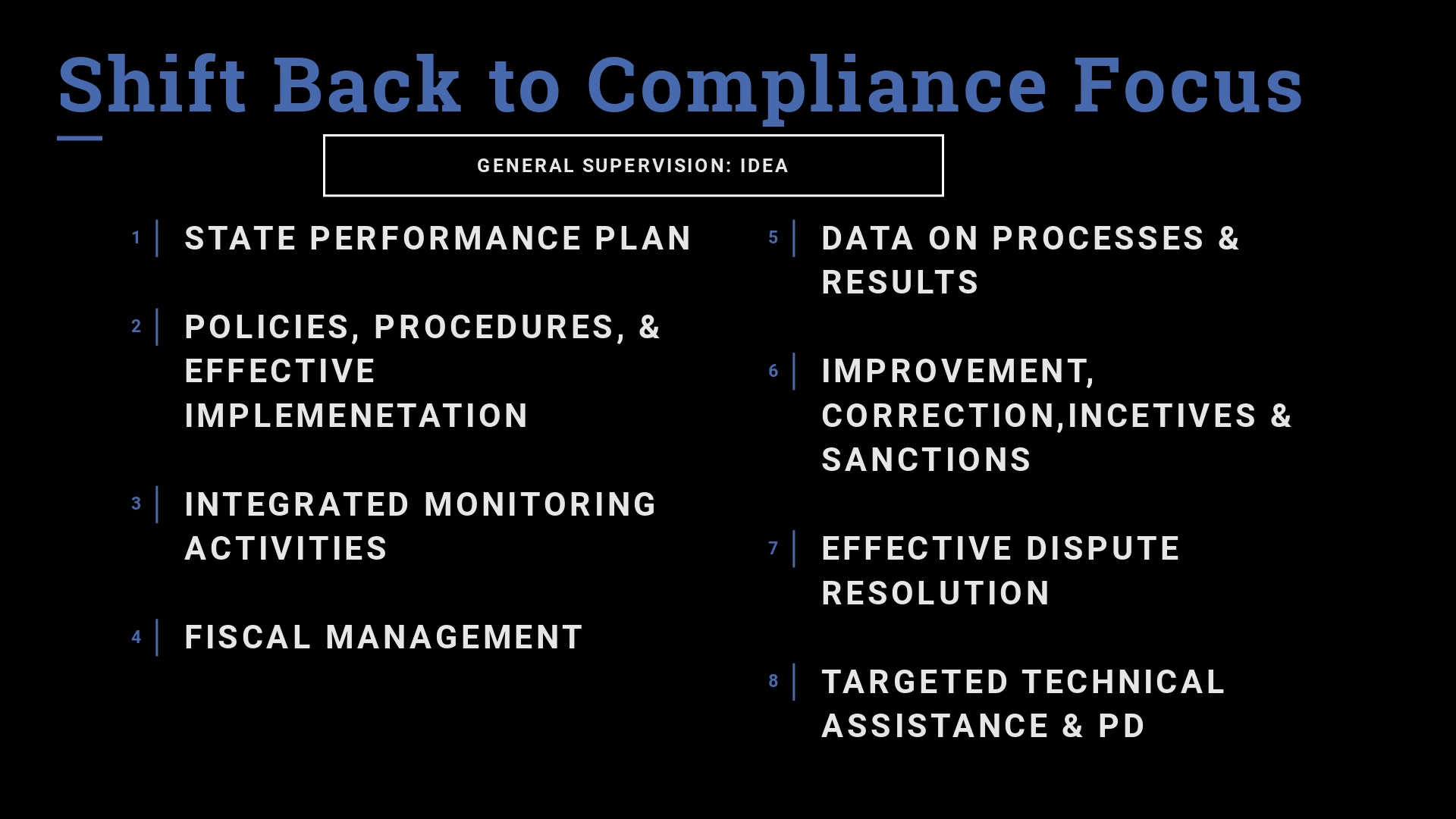 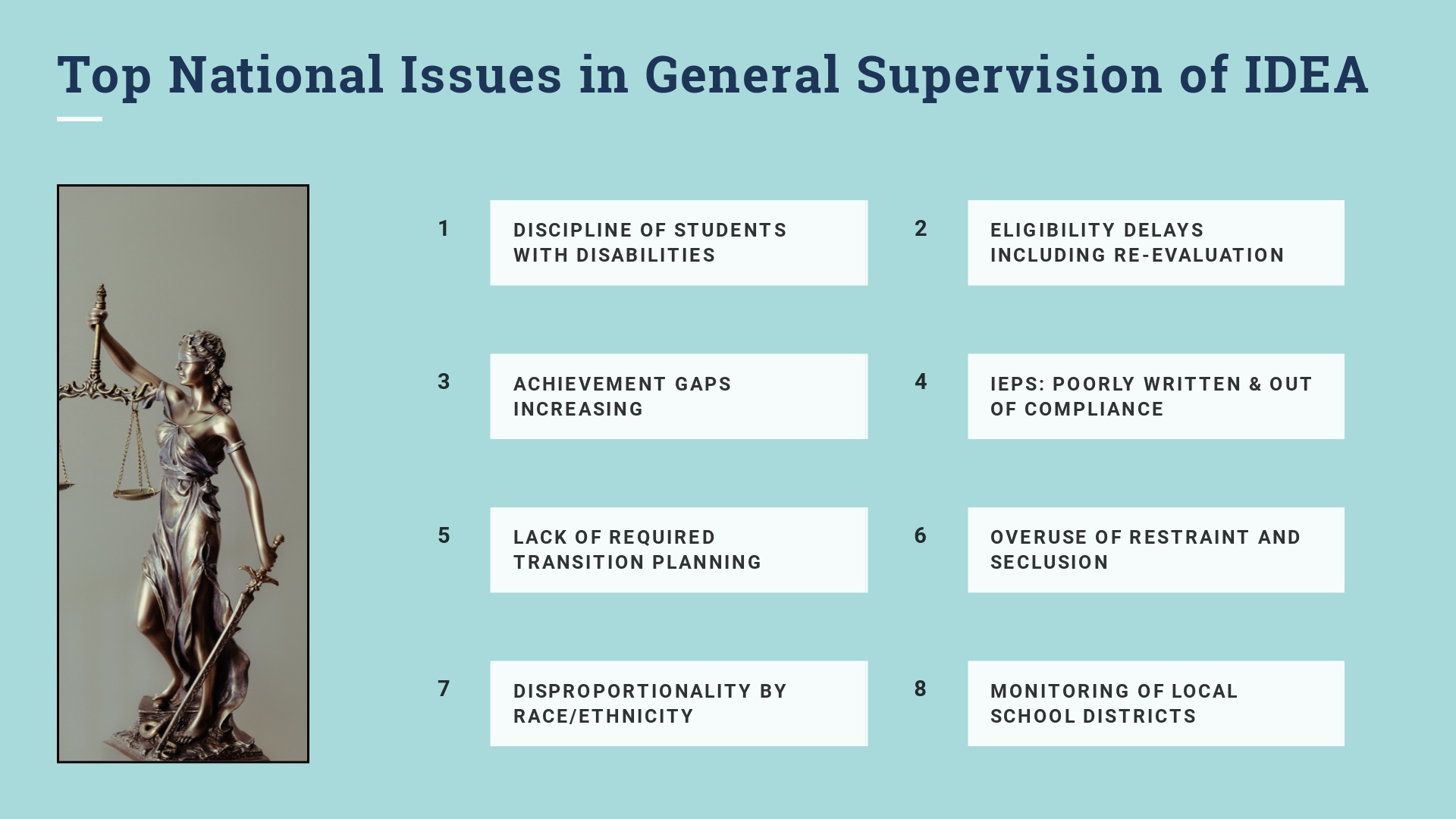 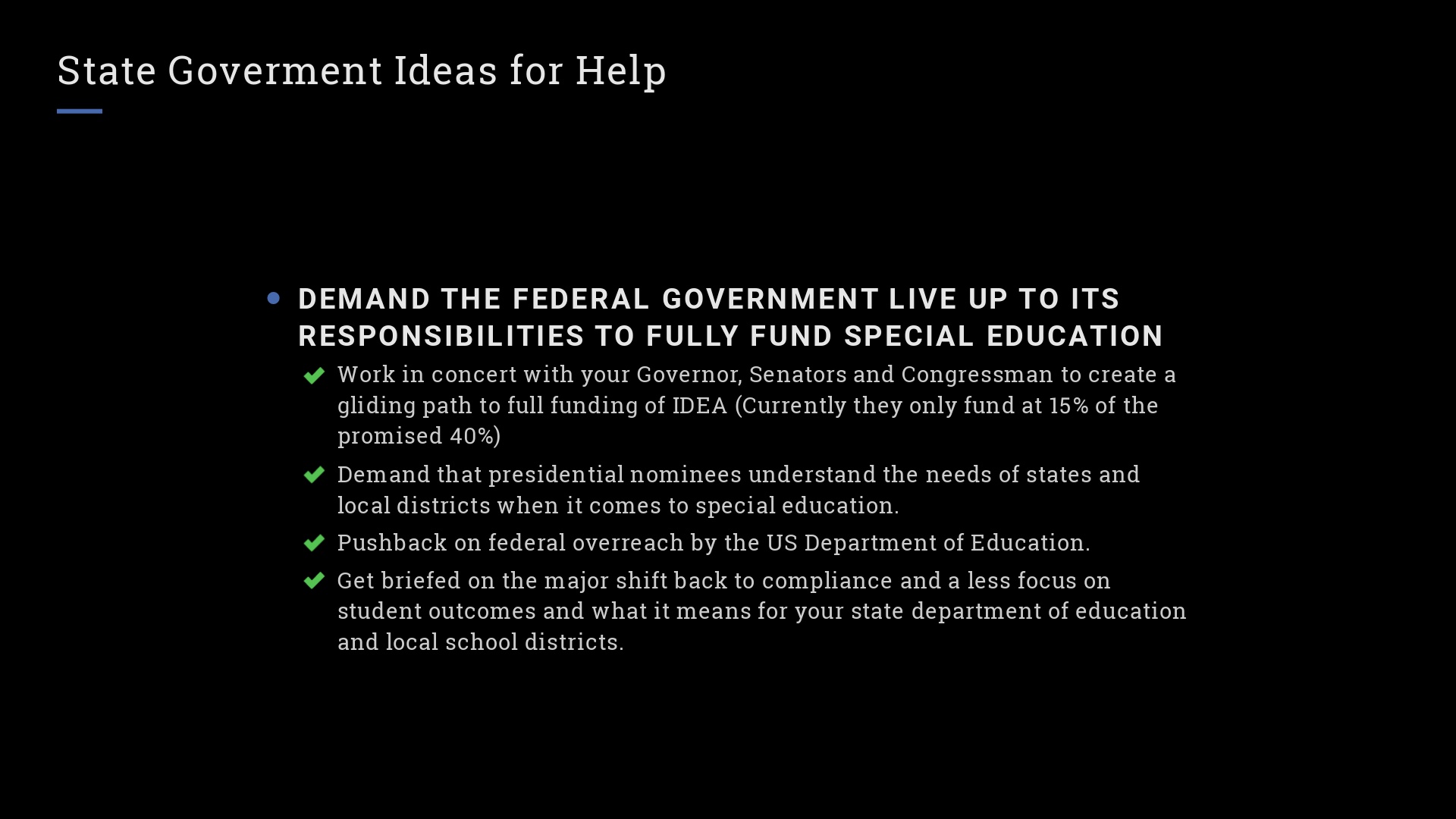 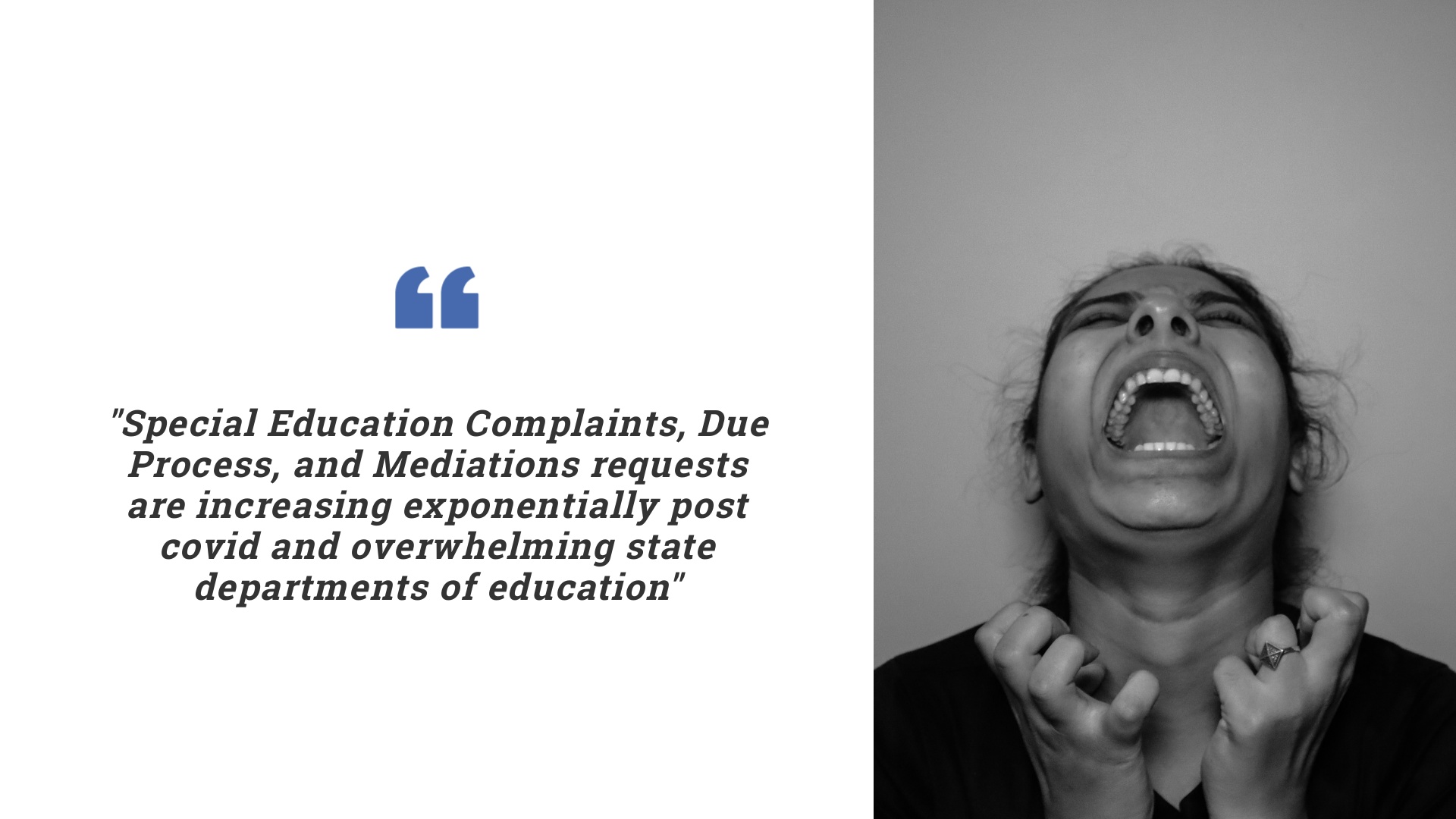 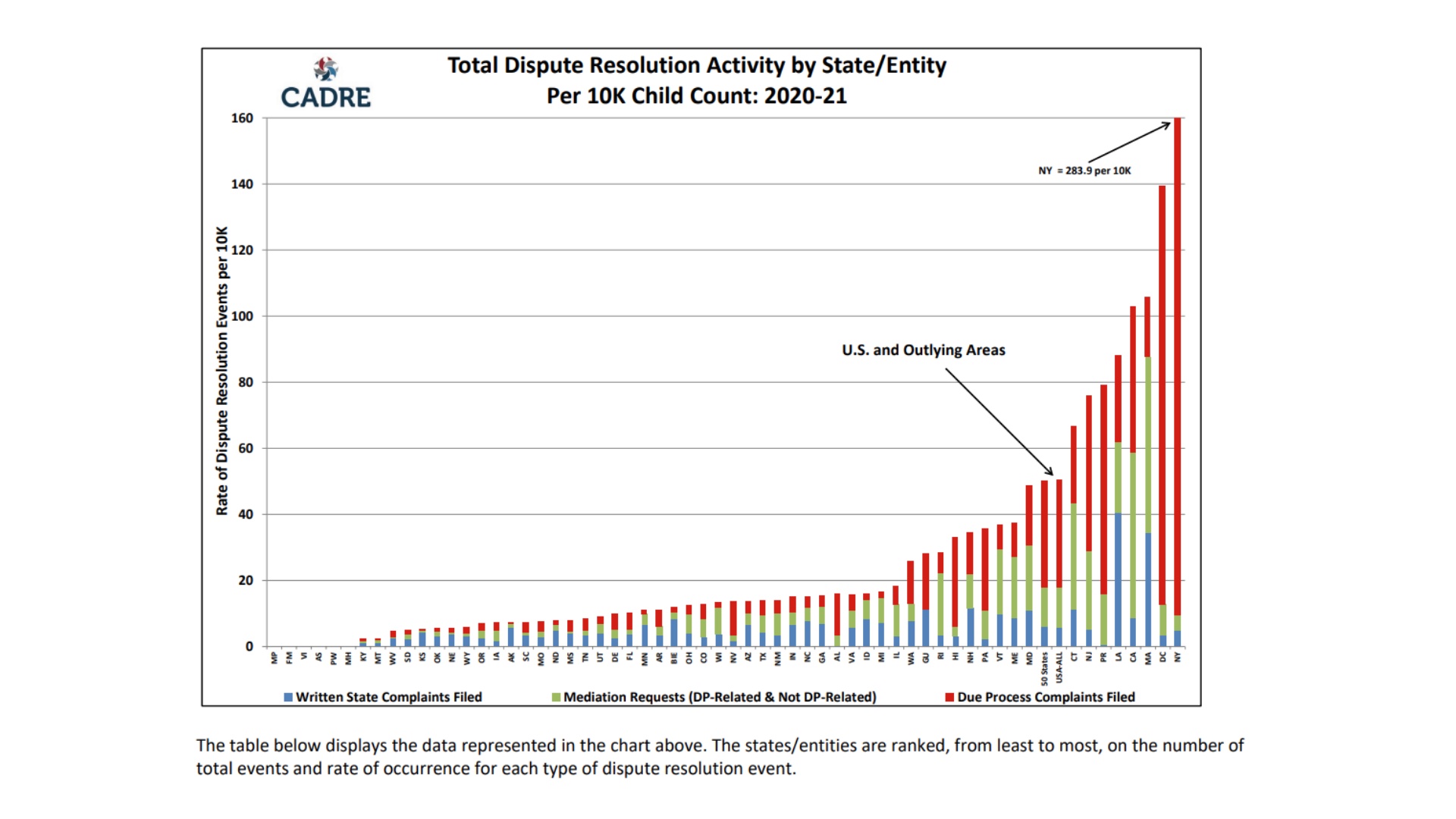 2023: Mayb will be close to 70
2022 - 63.2
2021 - 50.6
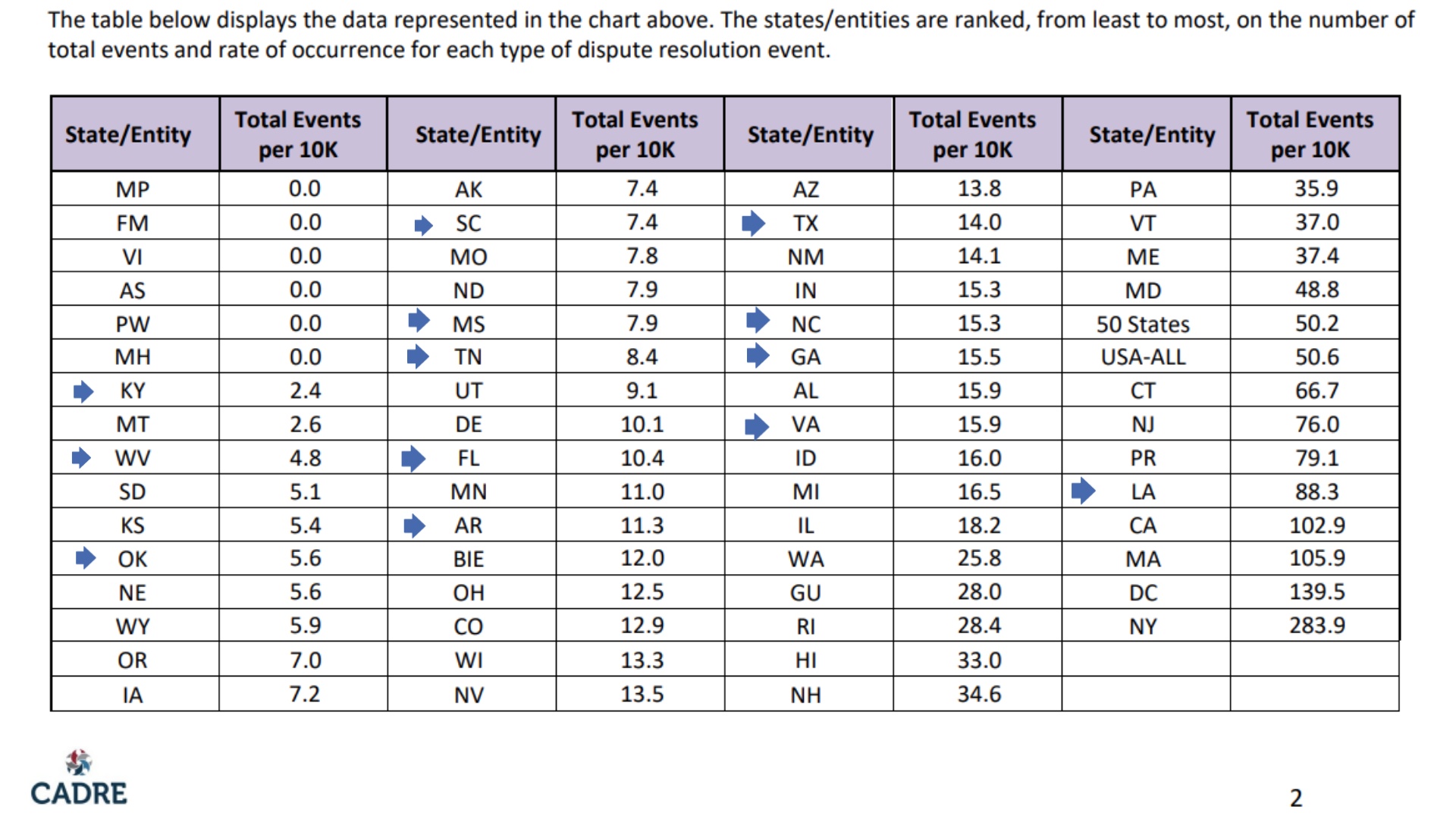 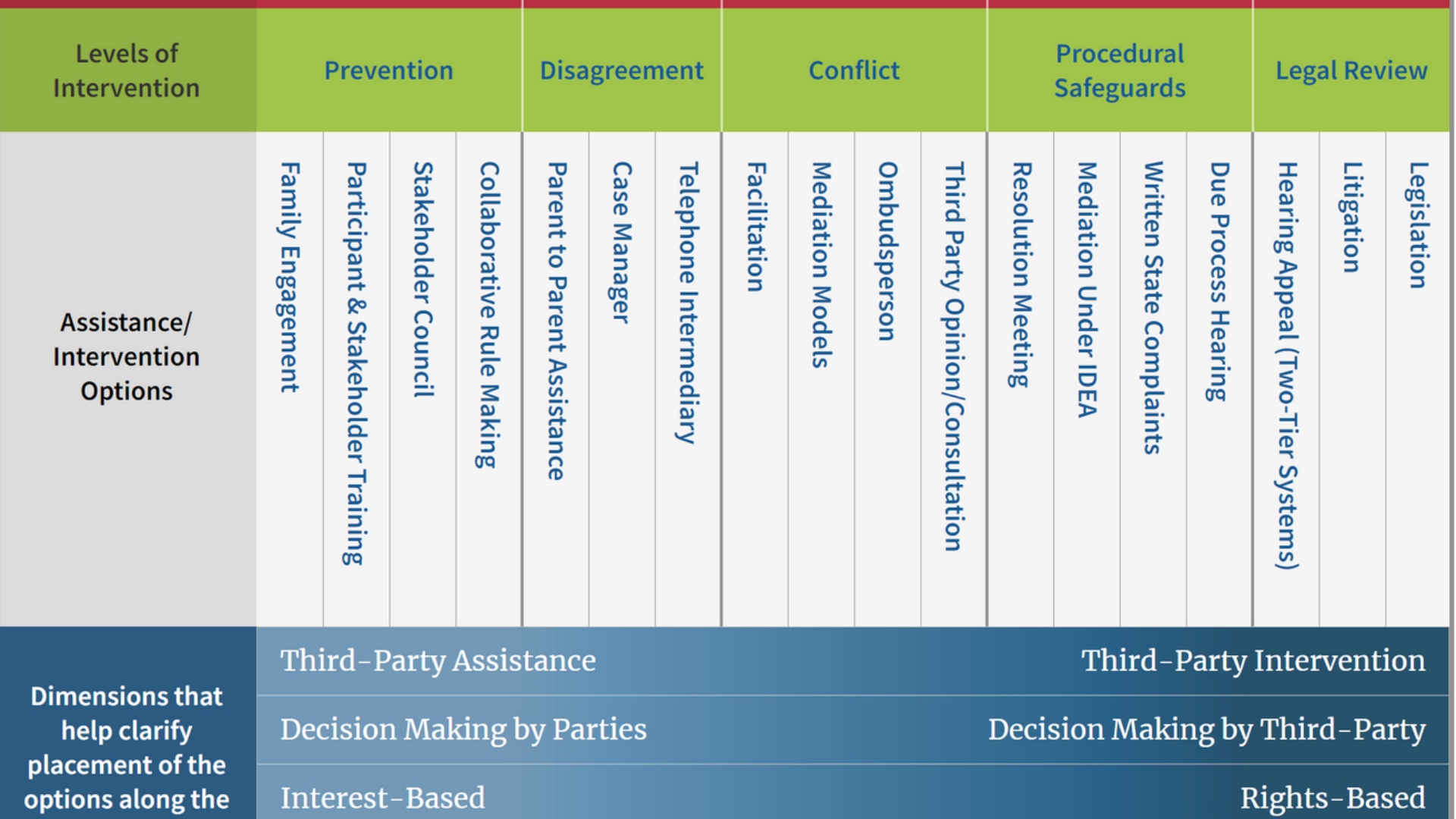 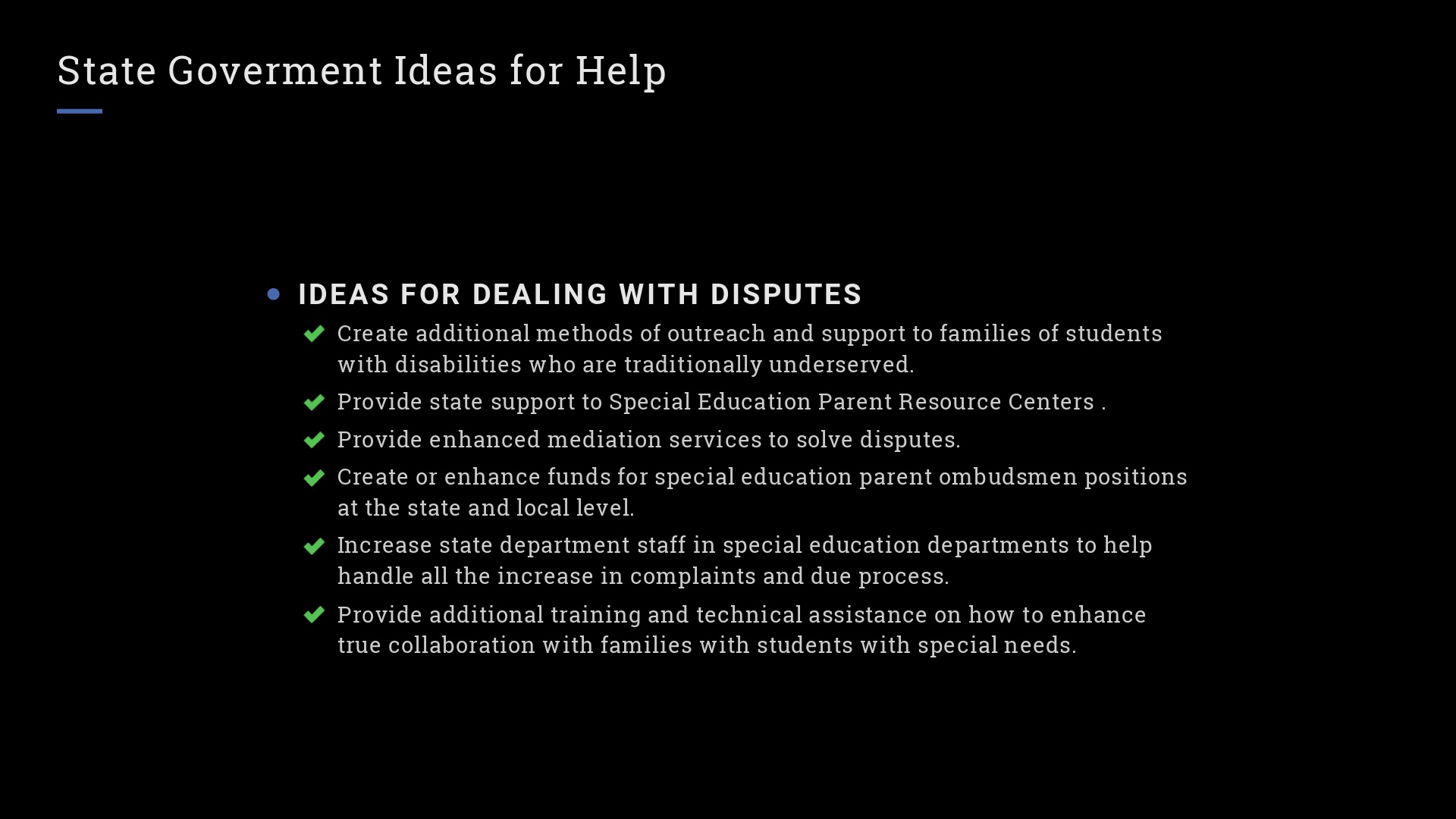 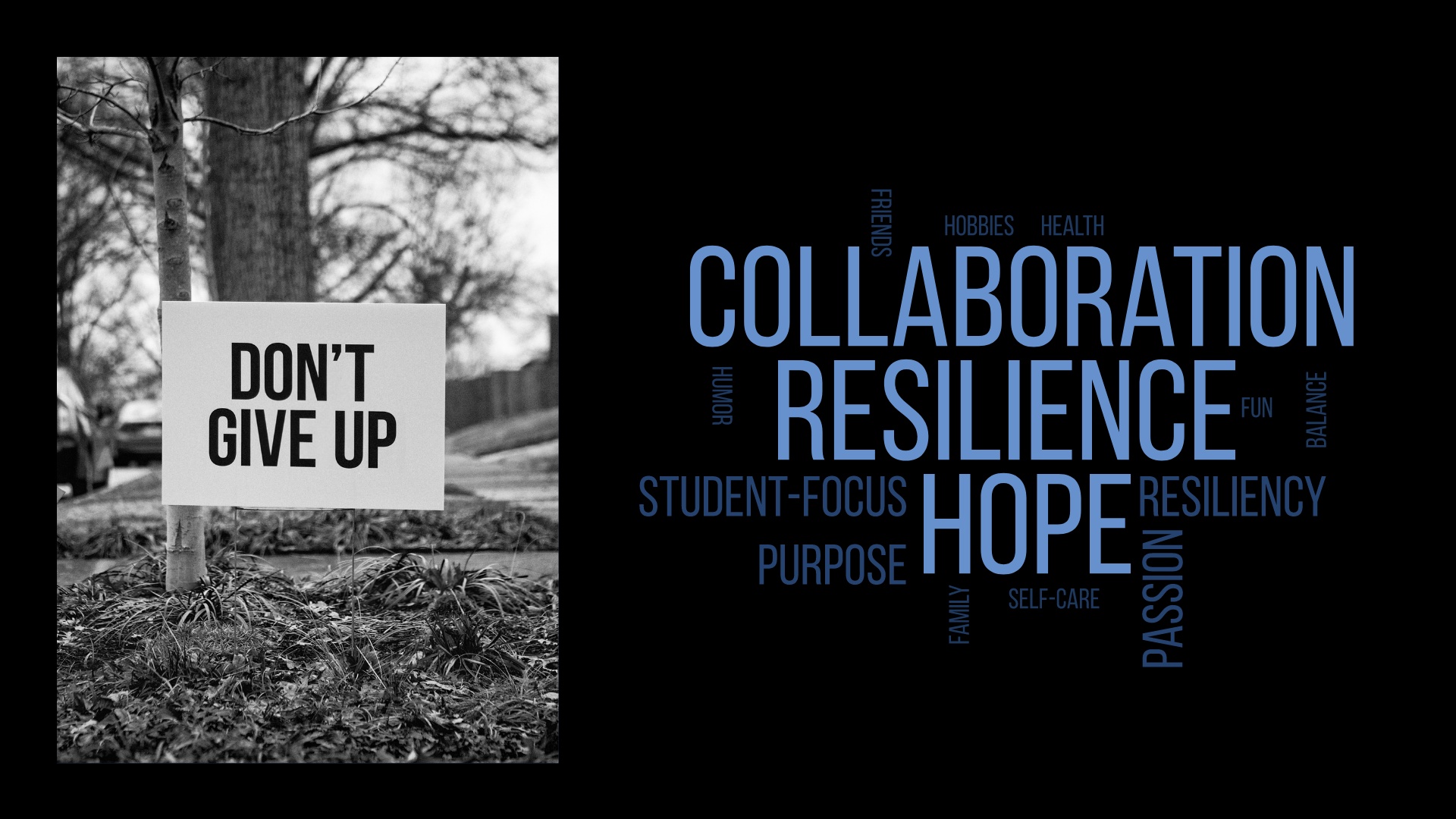